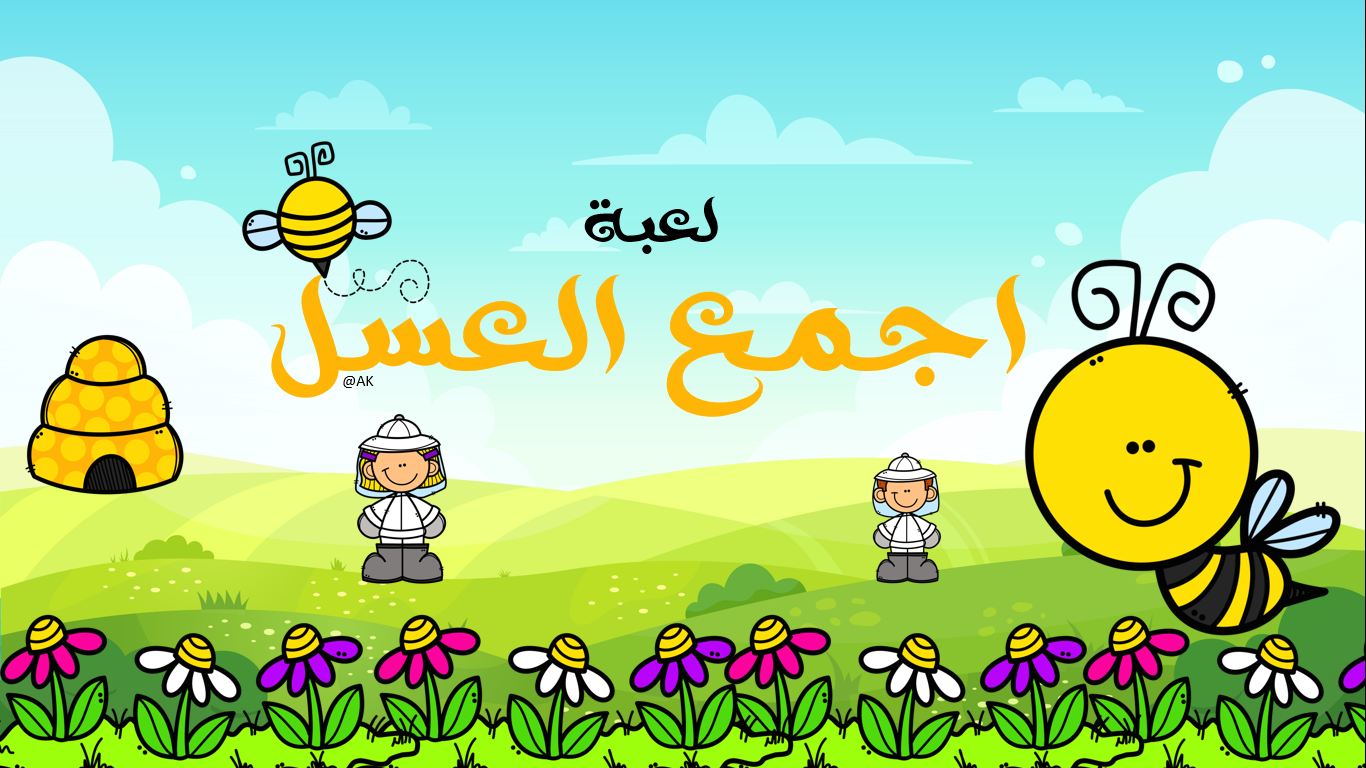 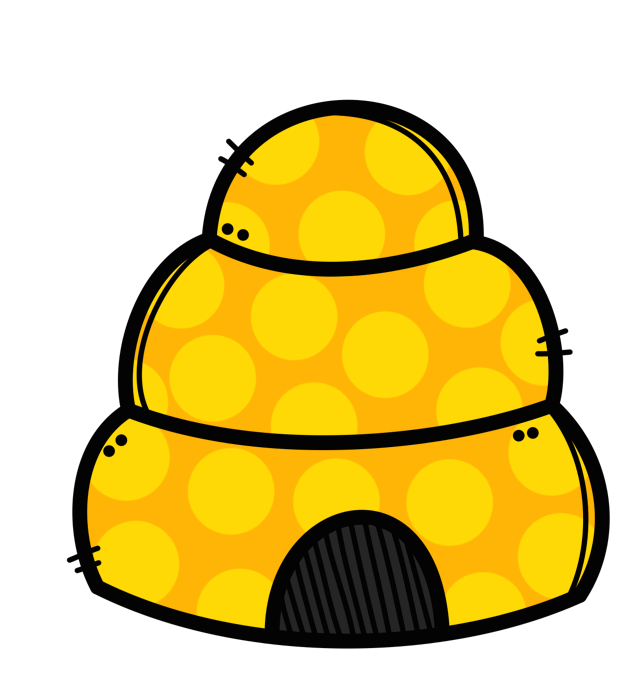 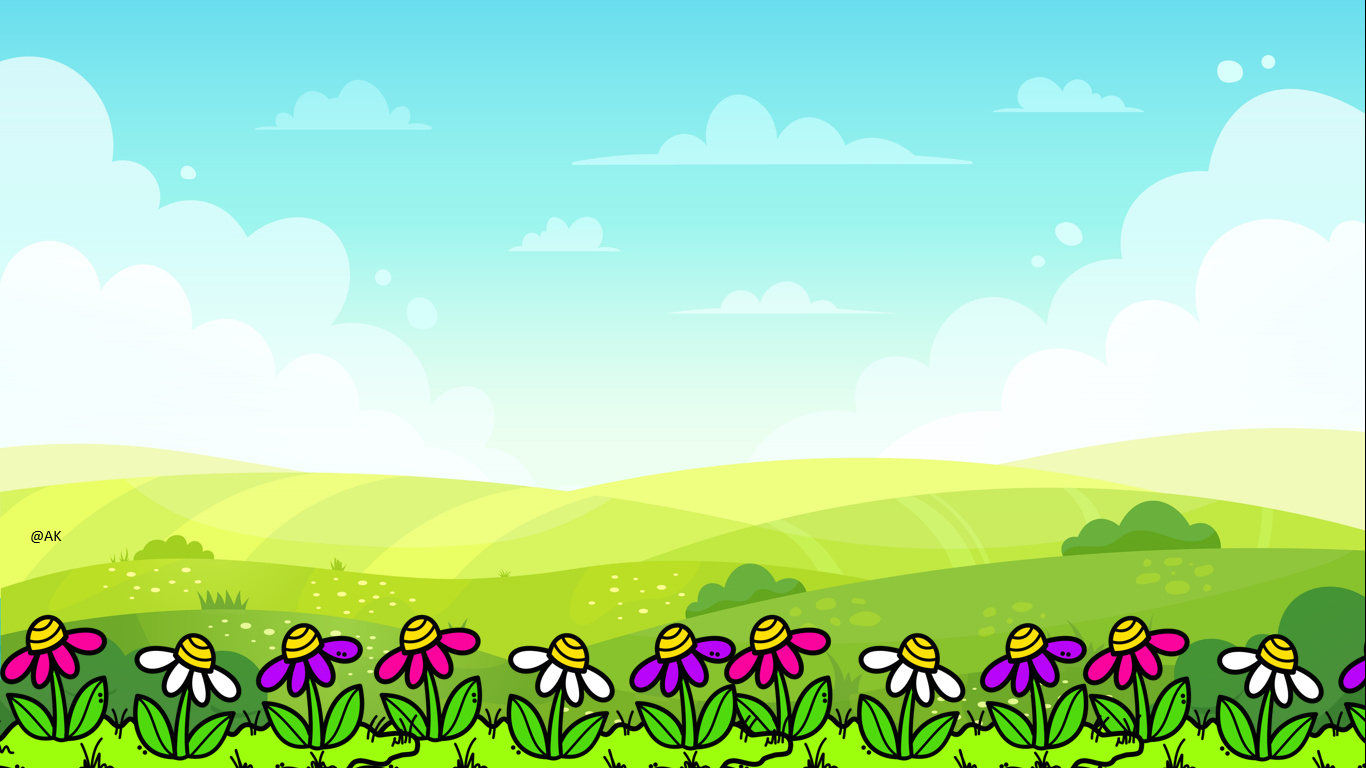 أتعلم سيرة النبي صلى الله عليه وسلم
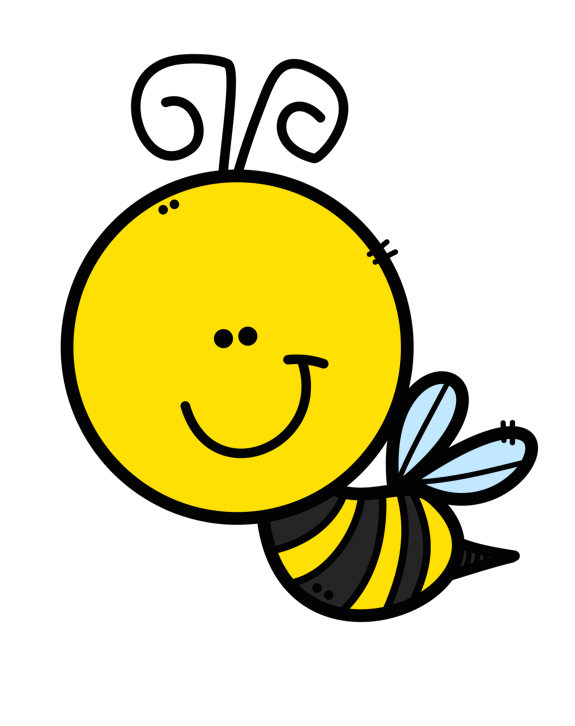 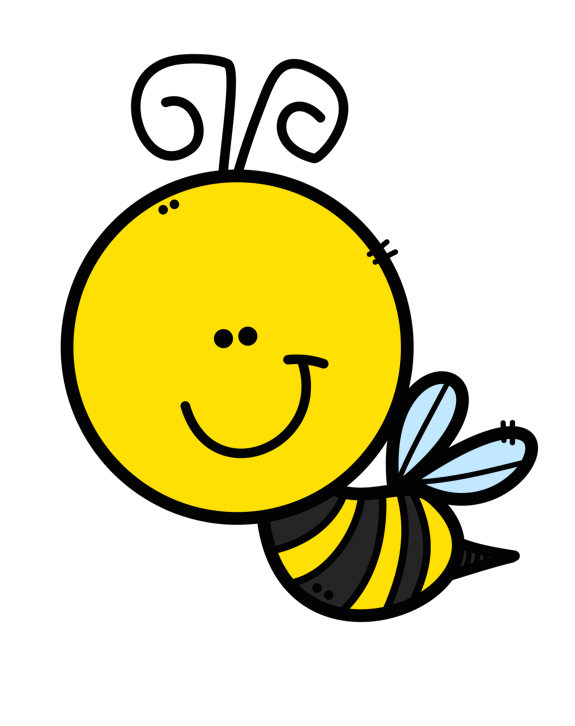 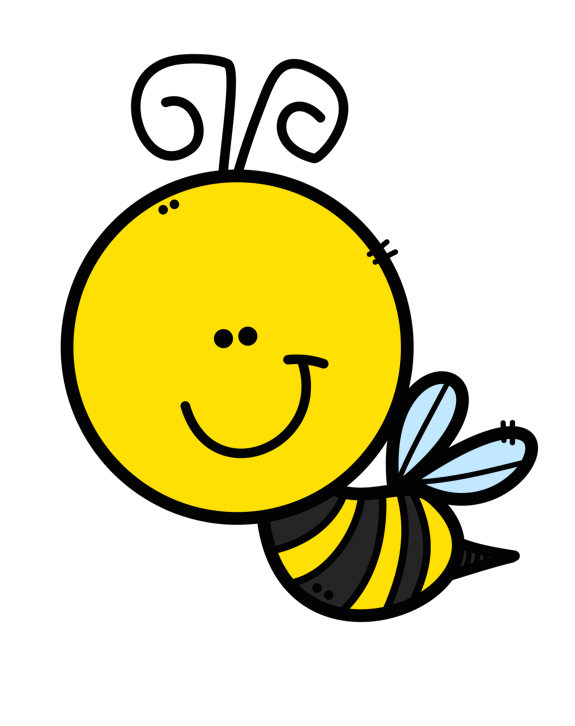 للتسلية
للقراءة فقط
الإقتداء به في أقواله وافعاله
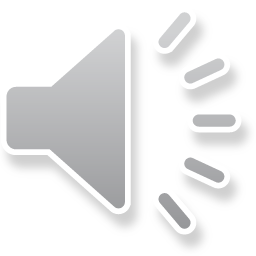 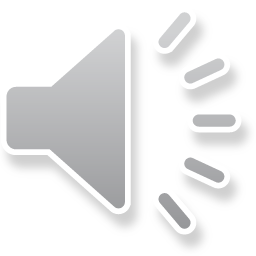 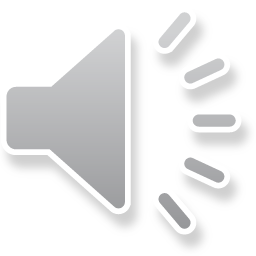 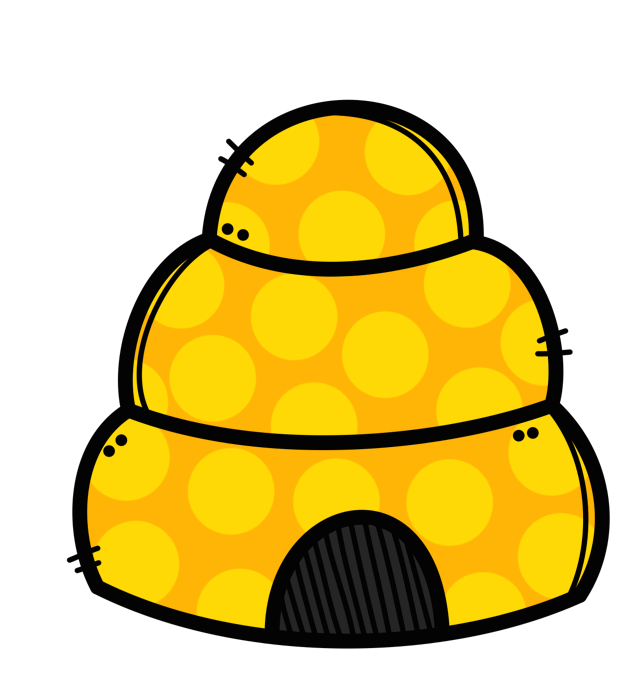 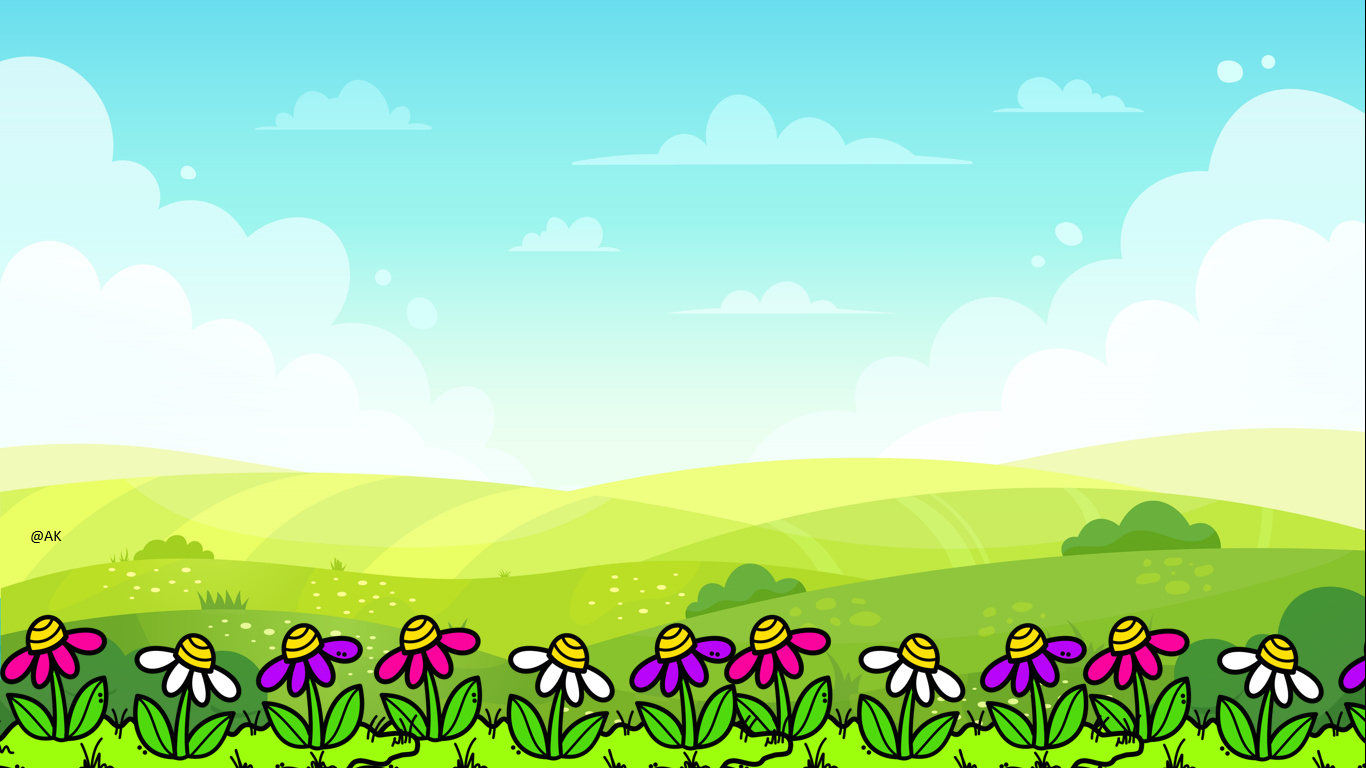 اشتهر النبي صلى الله عليه وسلم بلقب
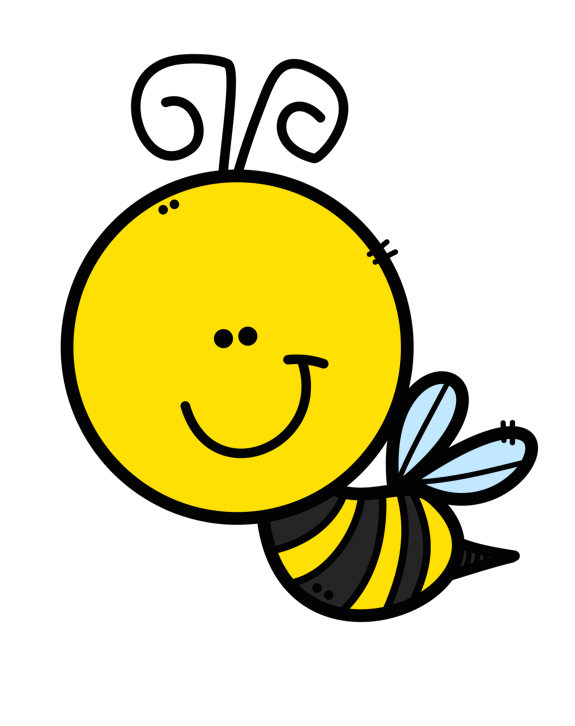 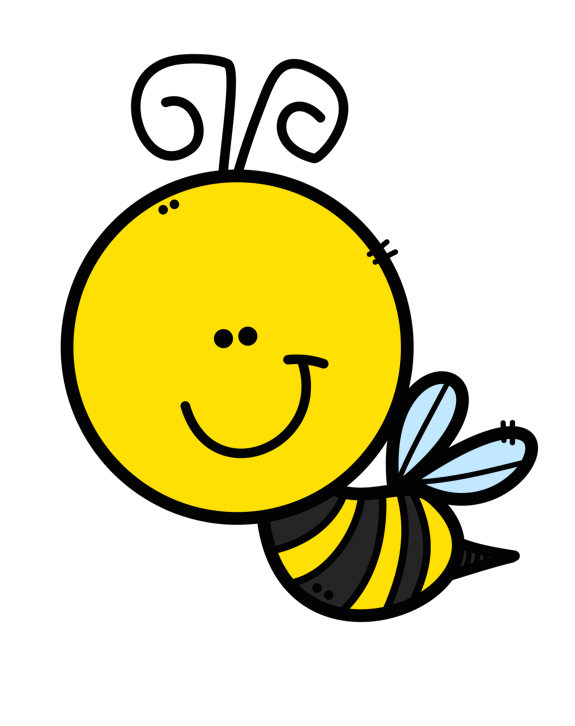 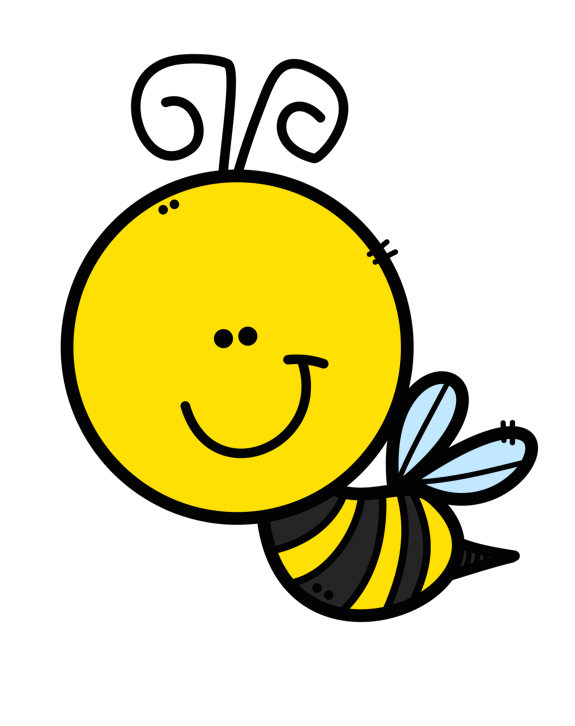 الأمين
القوي
الشجاع
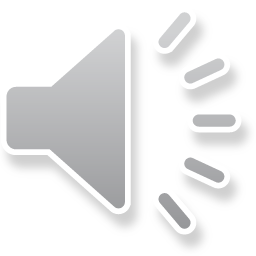 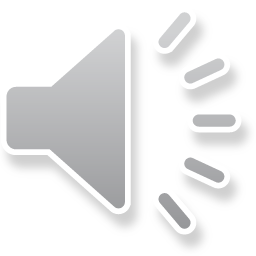 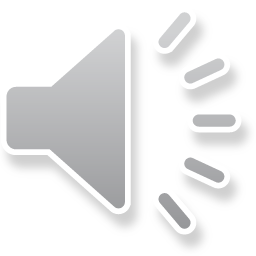 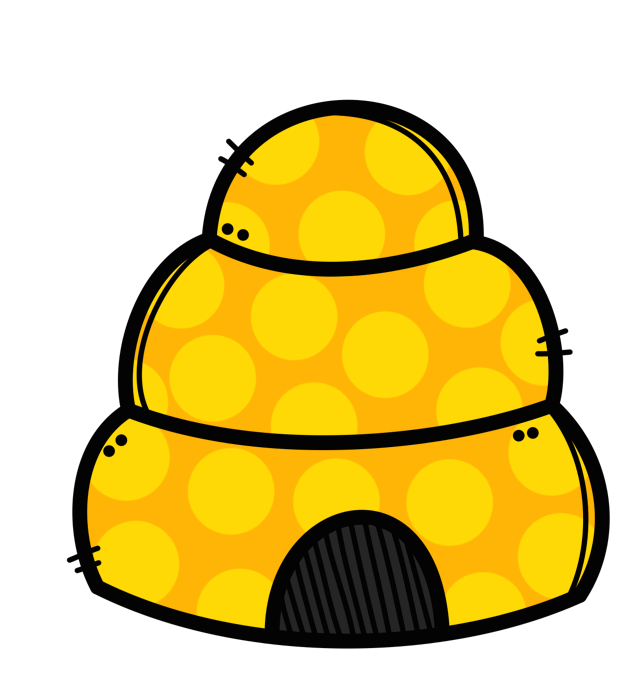 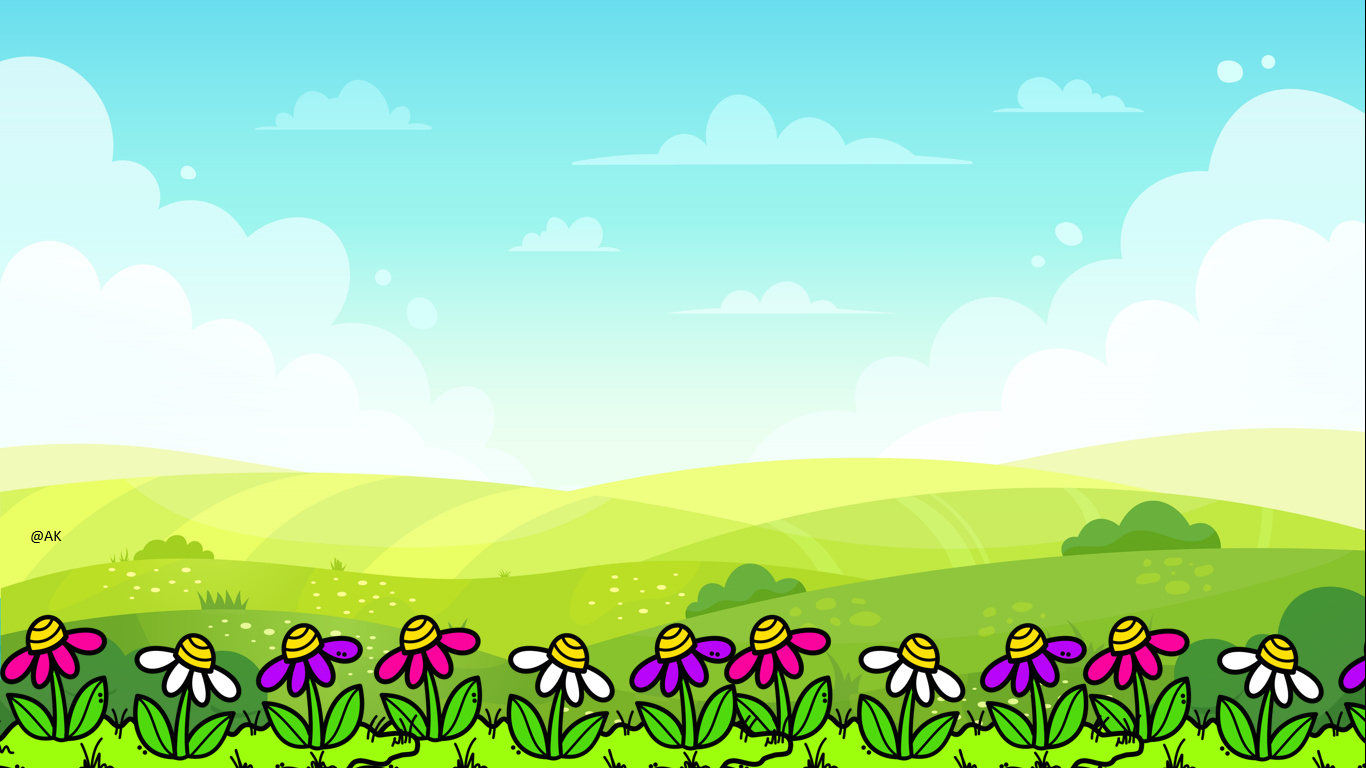 من سمى النبي صلى الله عليه وسلم محمد
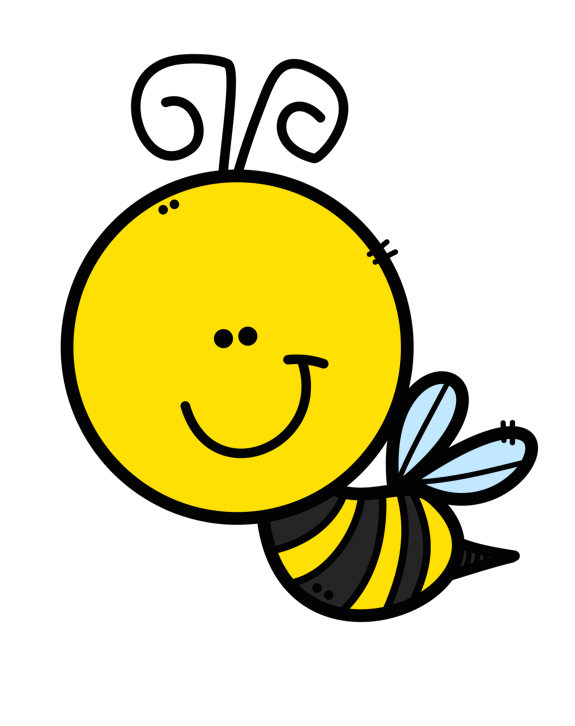 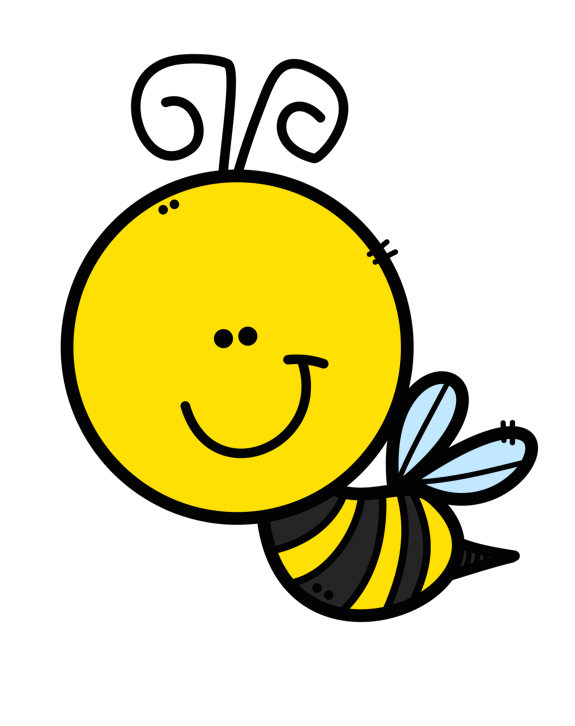 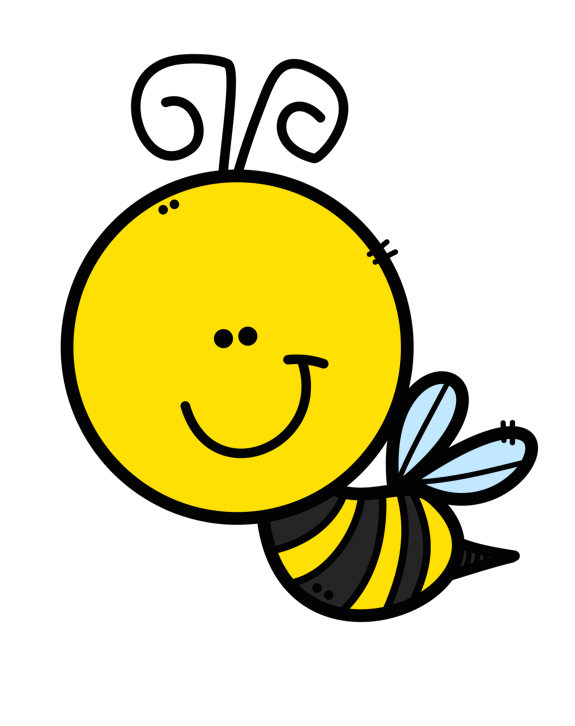 جدة
عمه
والده
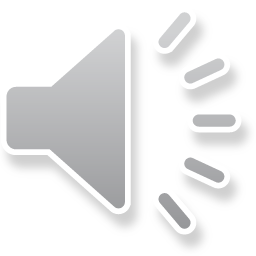 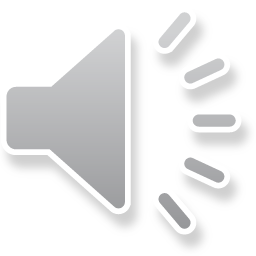 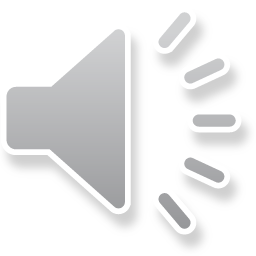 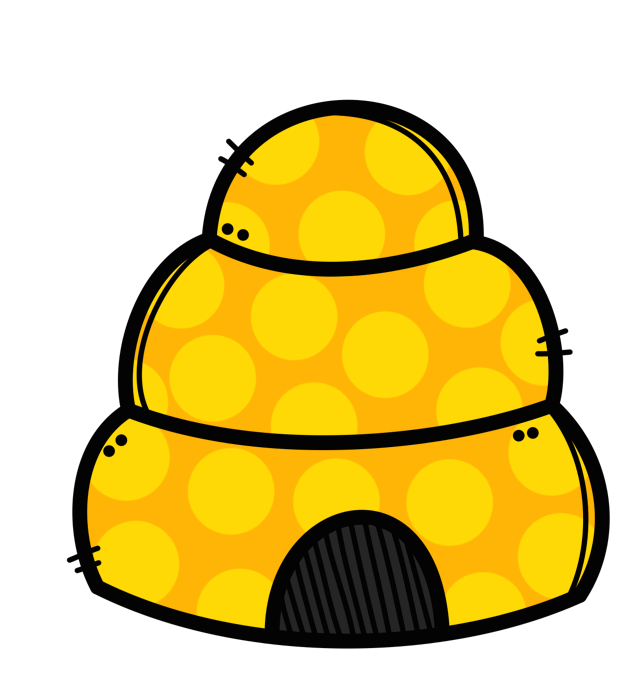 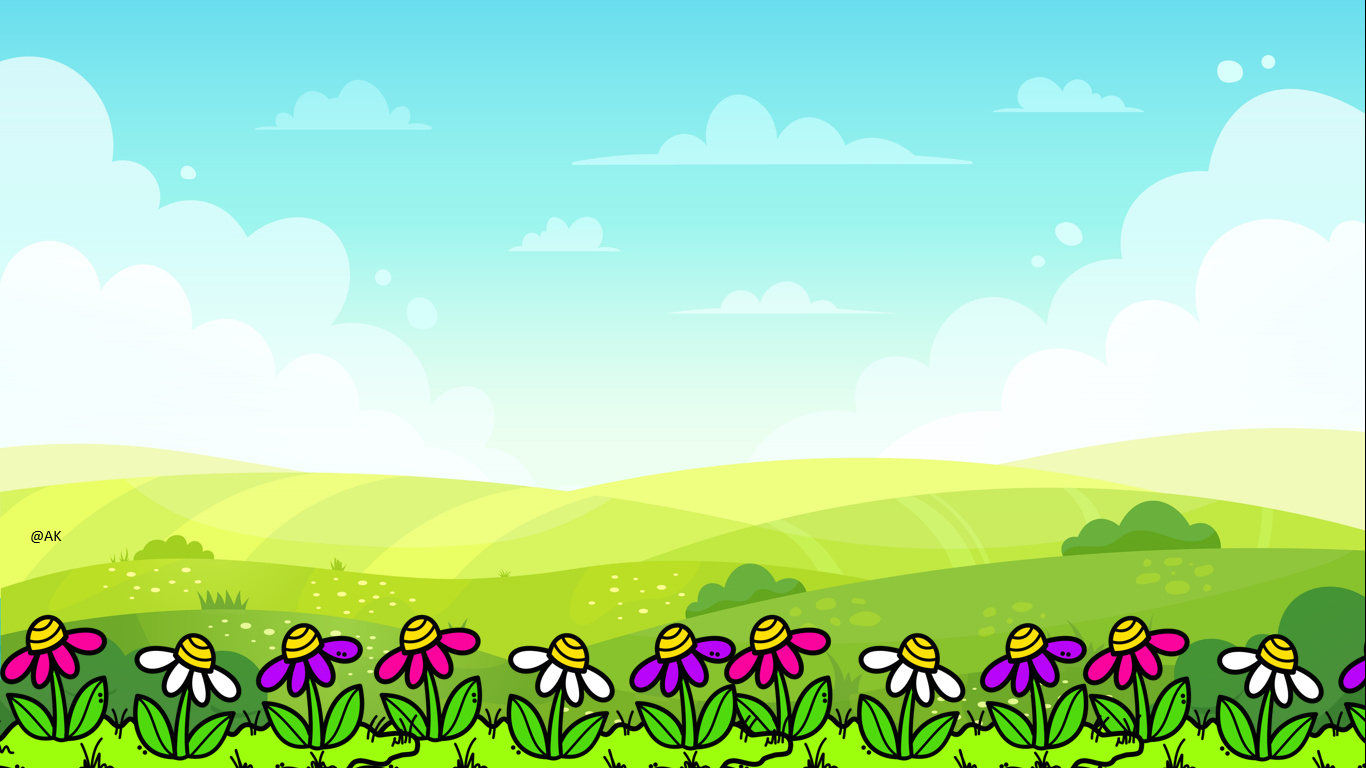 اسم والد النبي صلى الله عليه وسلم
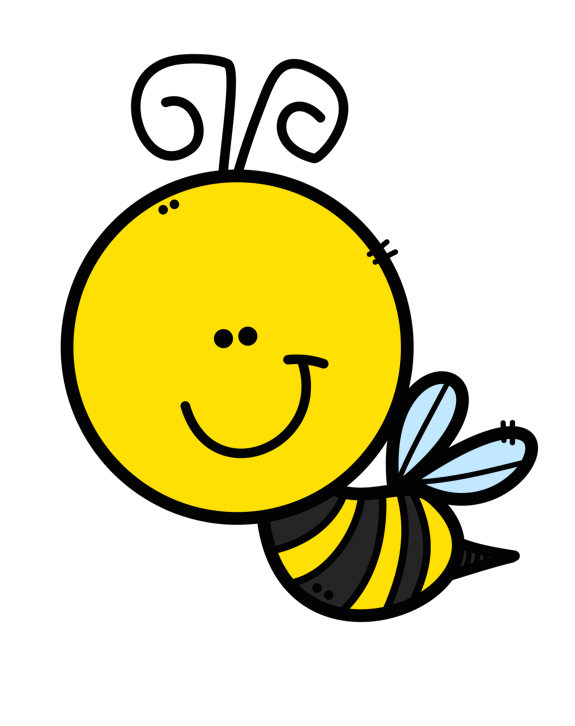 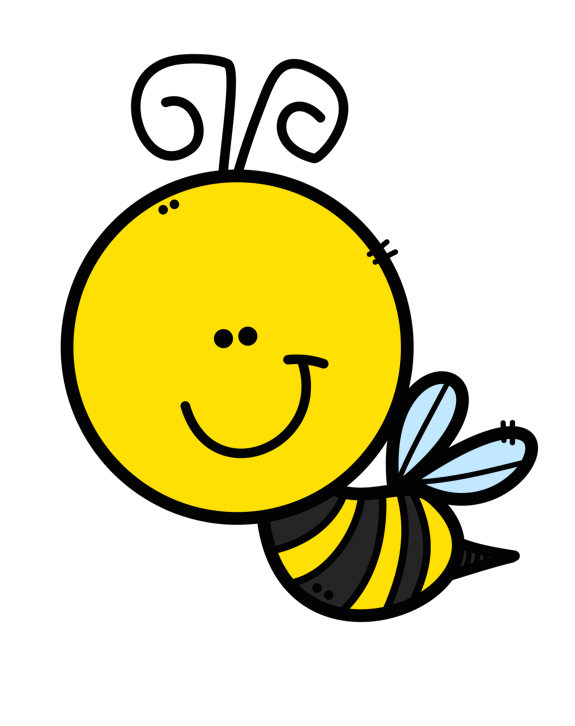 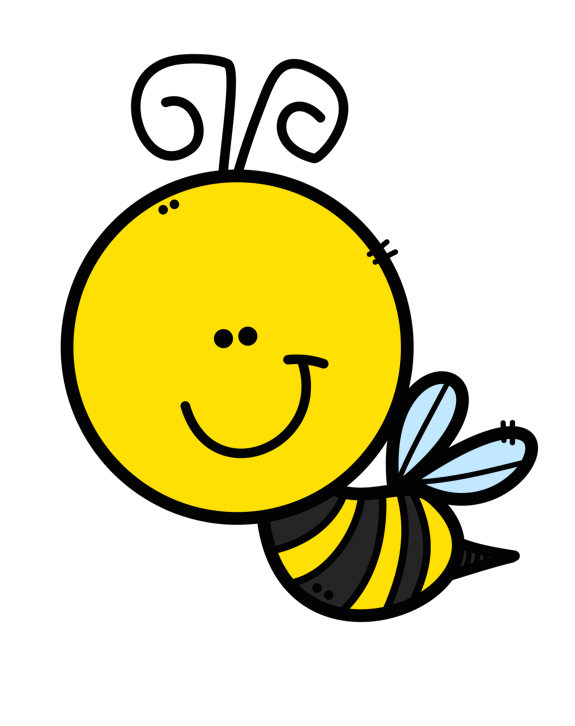 عبدالمطلب
عبدالرحمن
عبدالله
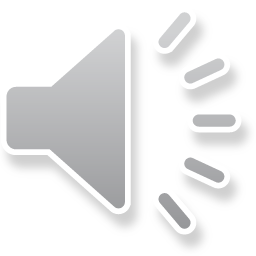 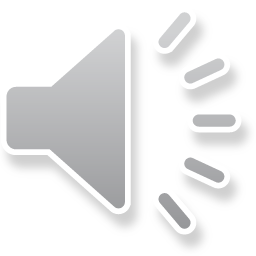 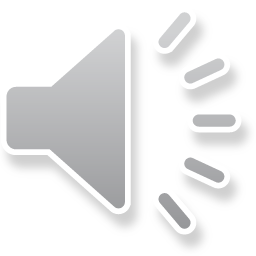 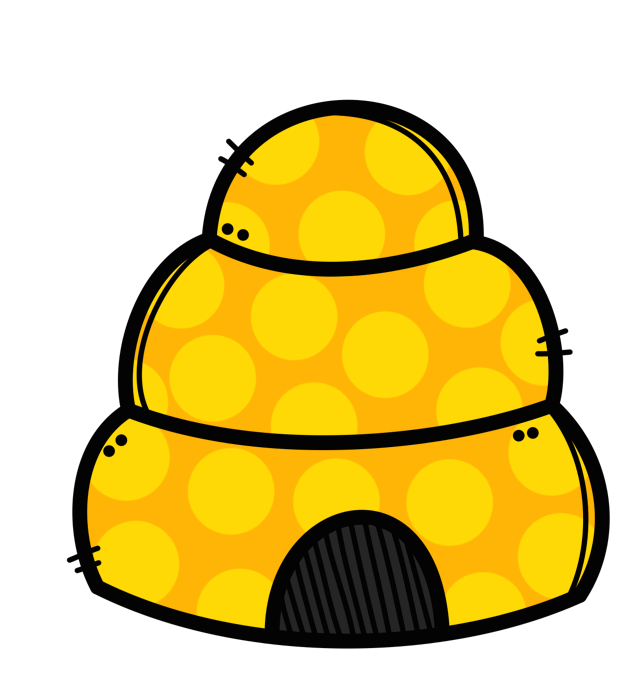 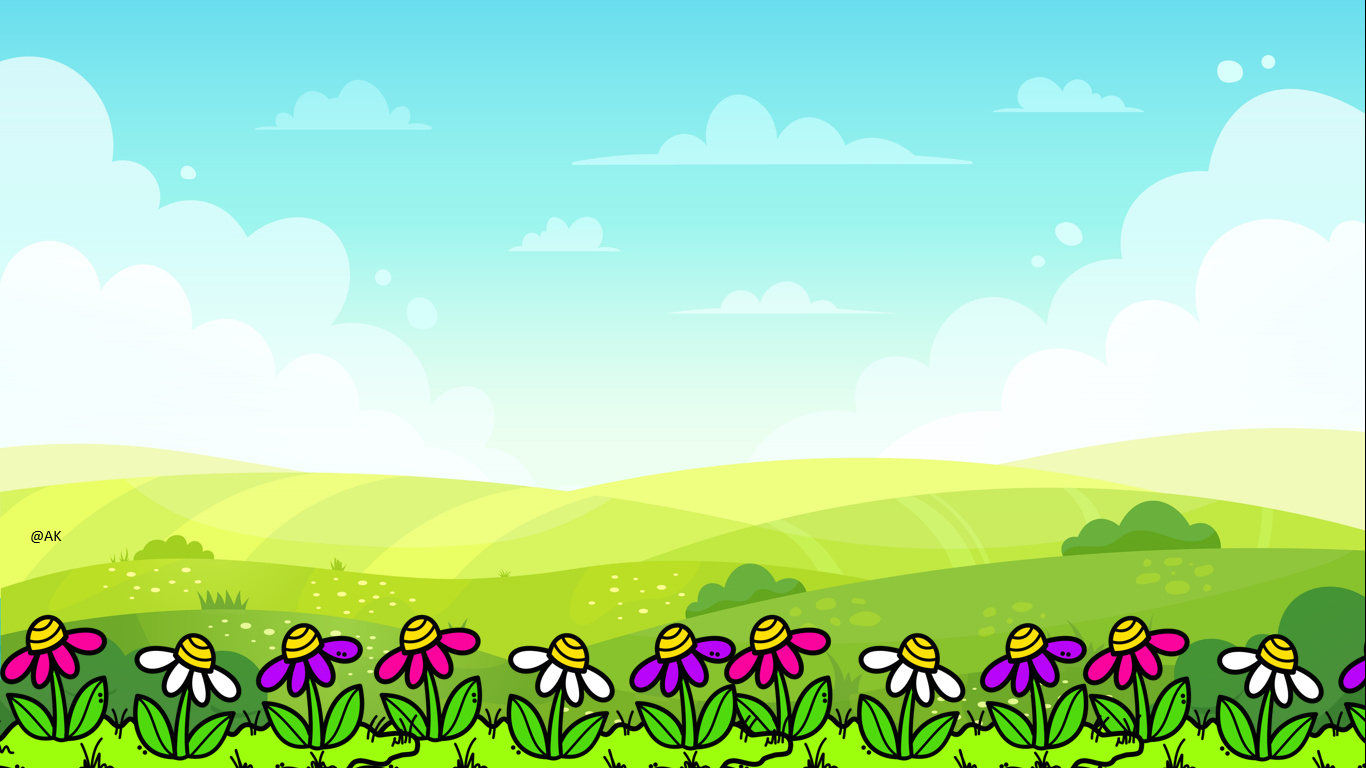 من صفات النبي صلى الله عليه وسلم
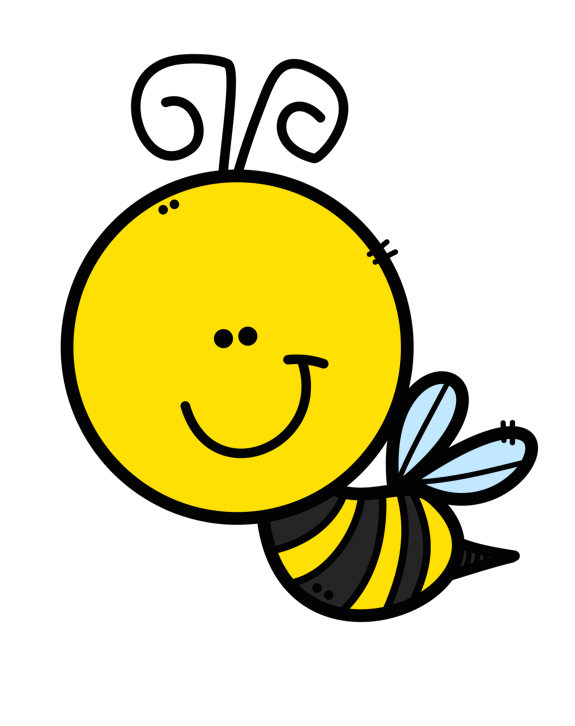 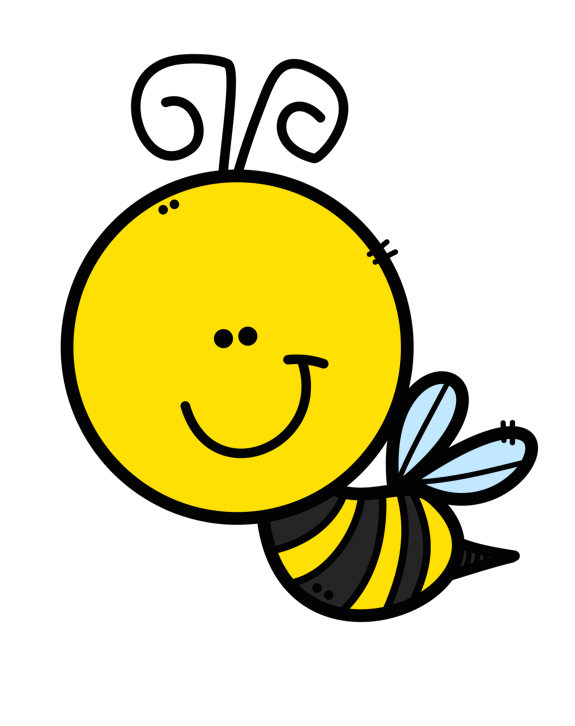 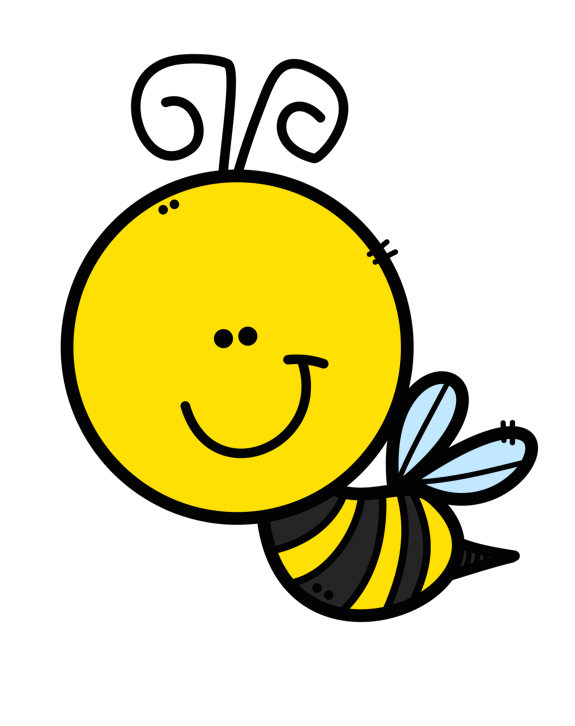 أبيض البشرة
أسود البشرة
اسمر البشرة
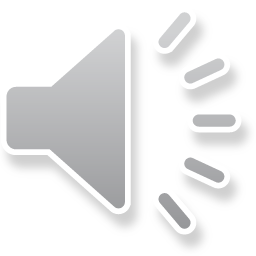 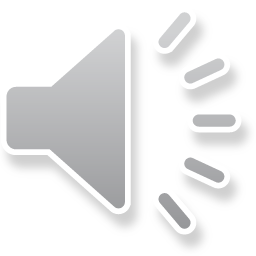 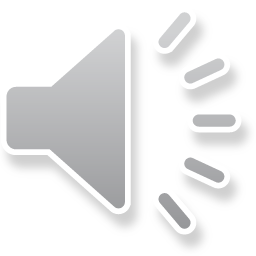 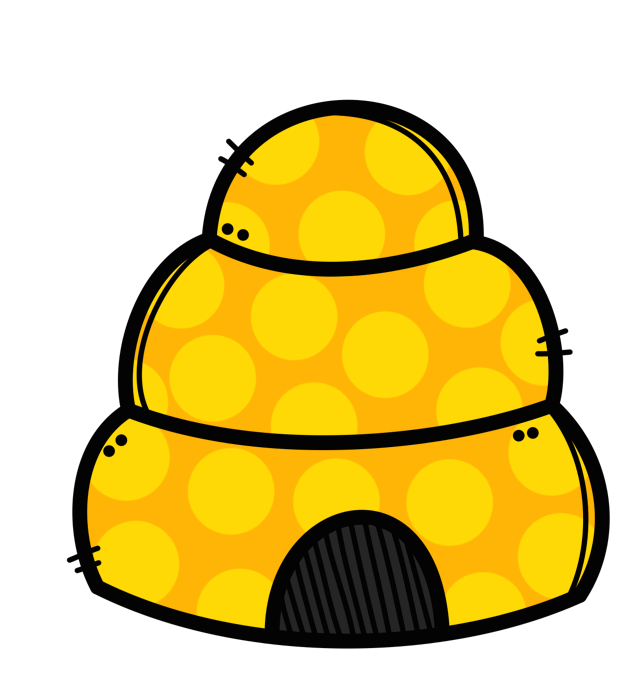 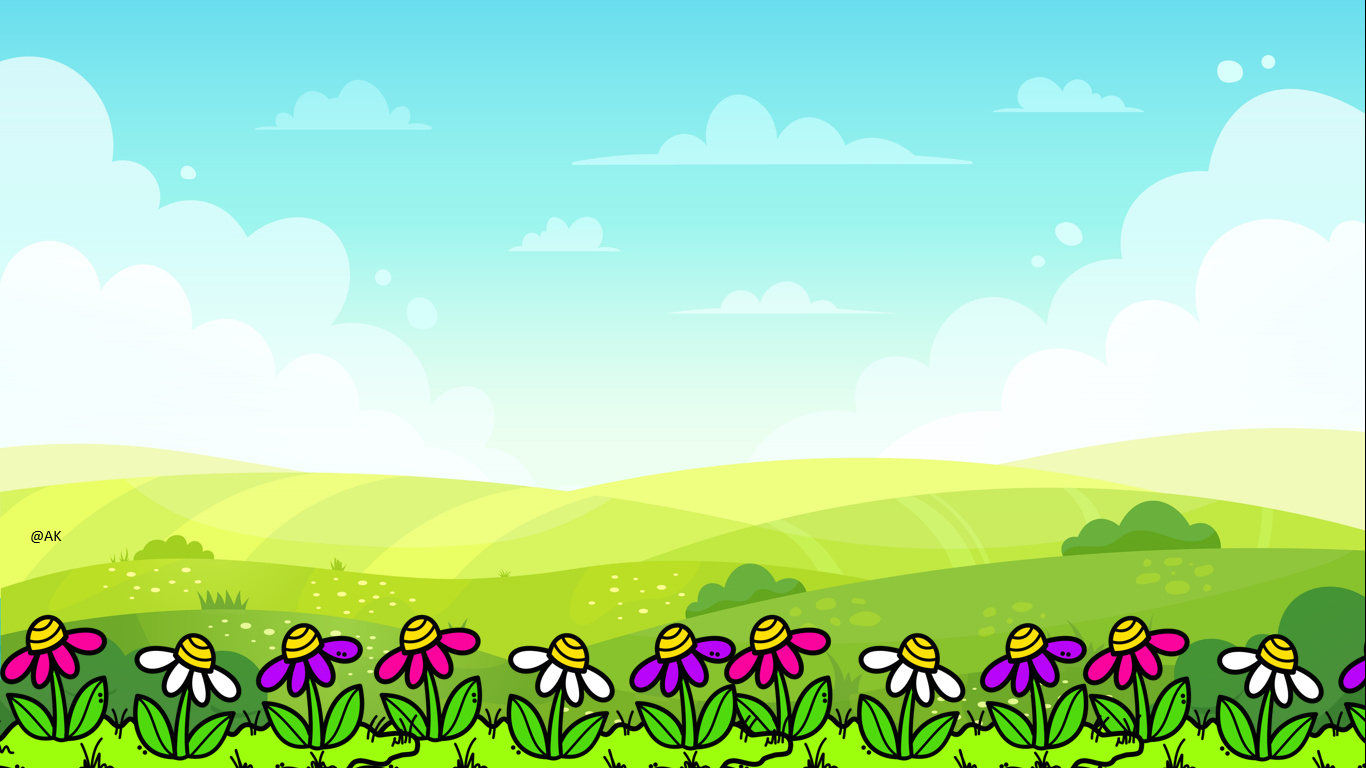 كان النبي صلى الله عليه وسلم طويل
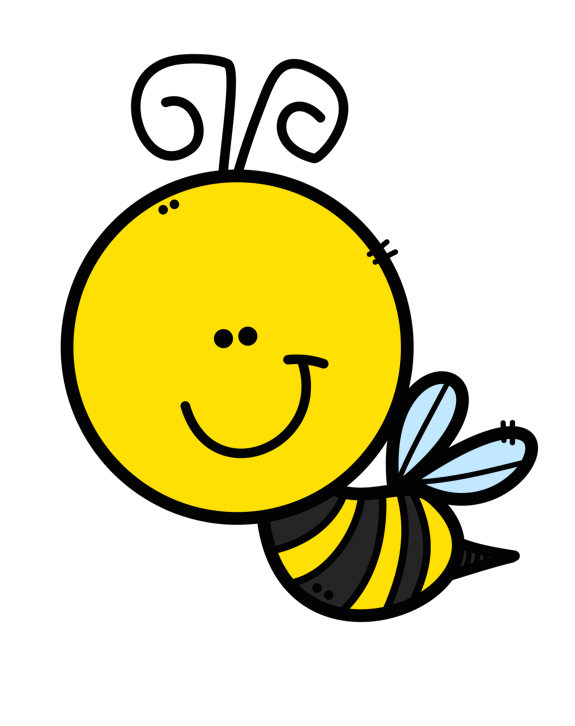 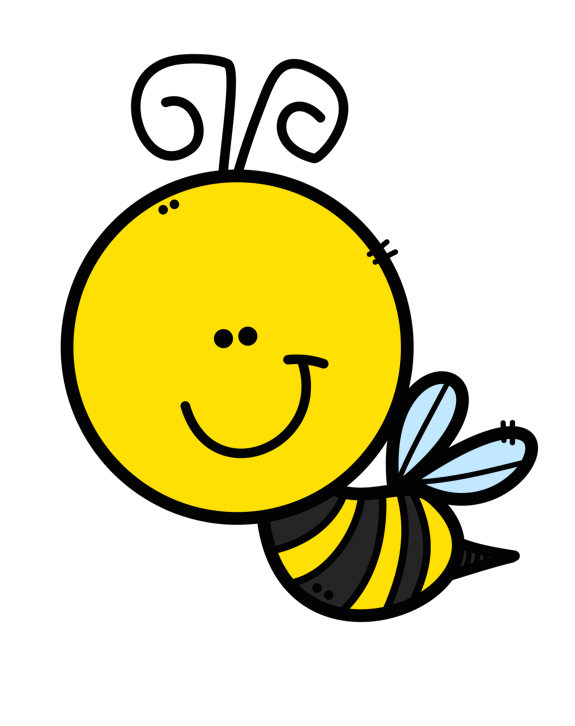 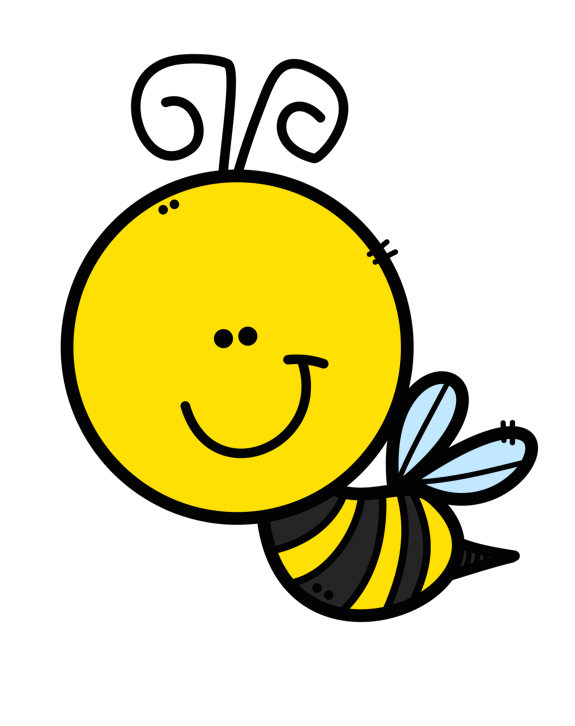 العنق
اليد
الرجل
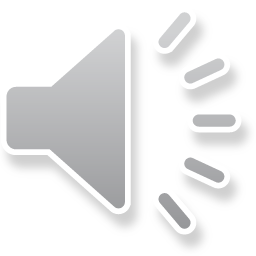 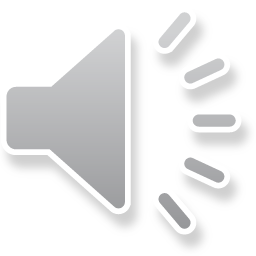 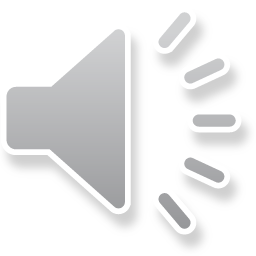 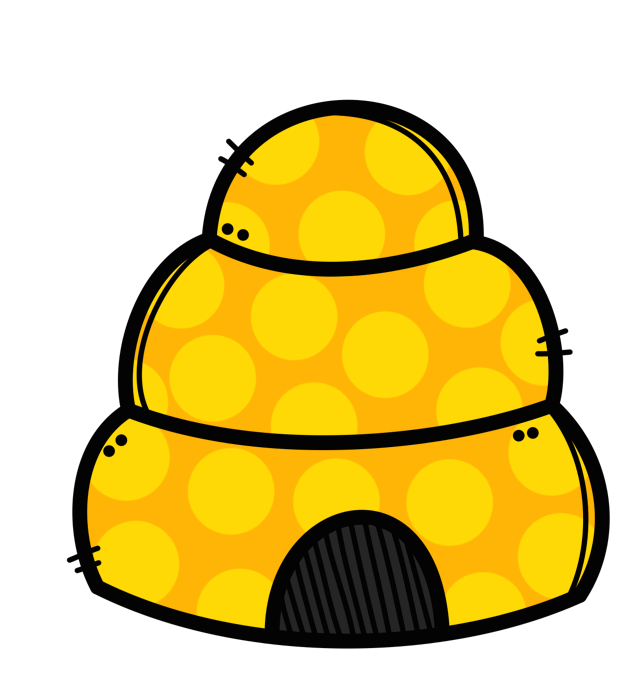 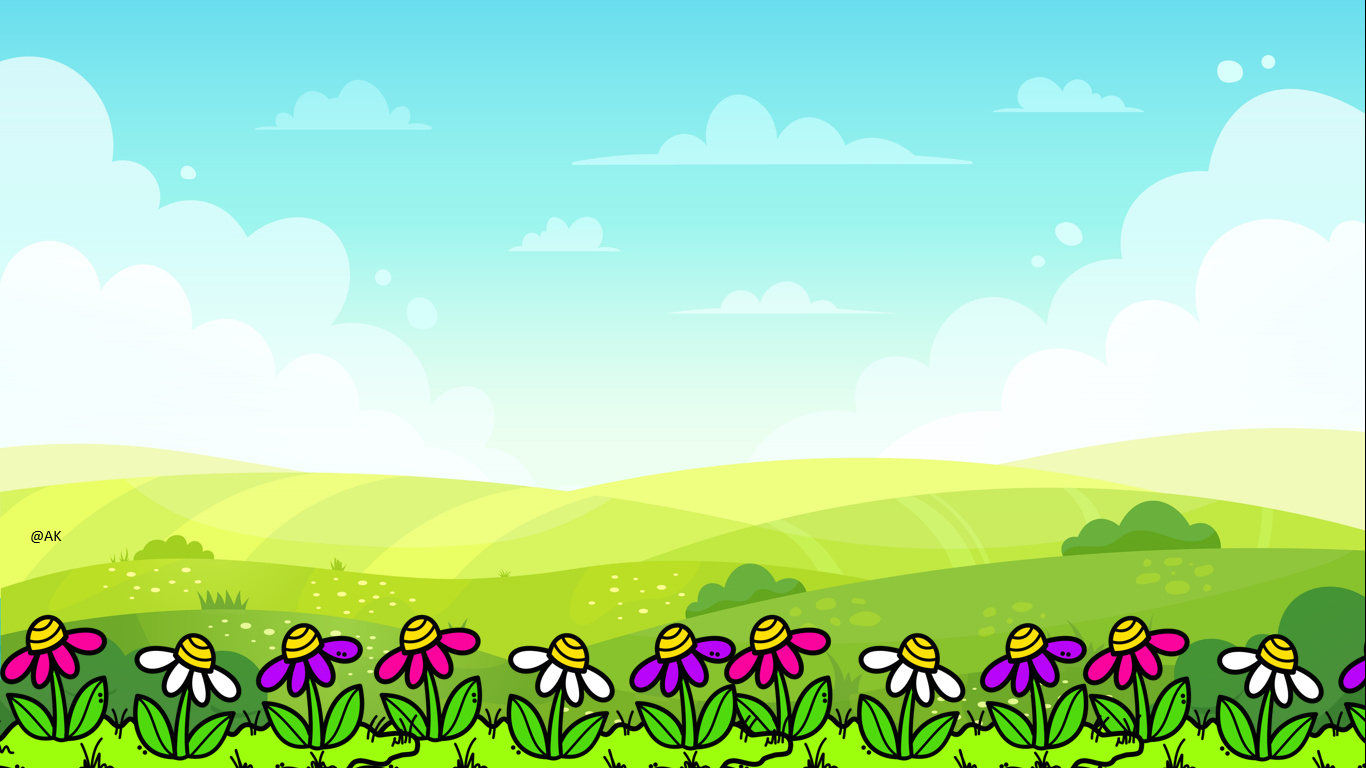 من هيئته صلى الله عليه وسلم أنه
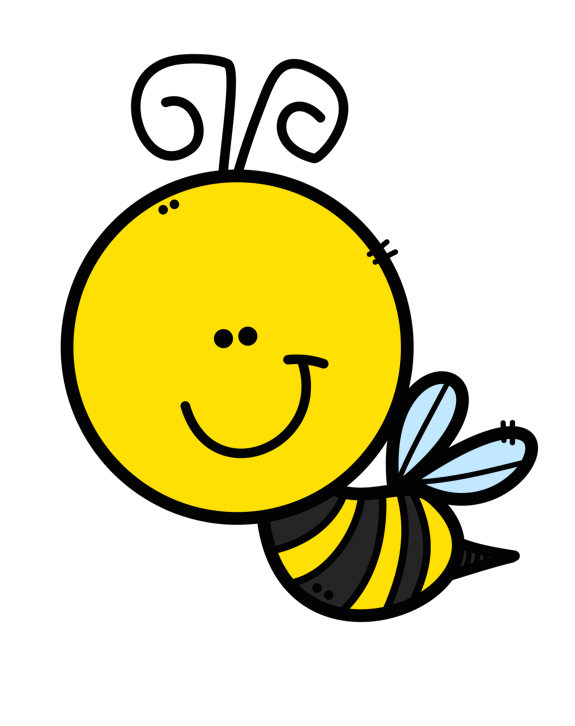 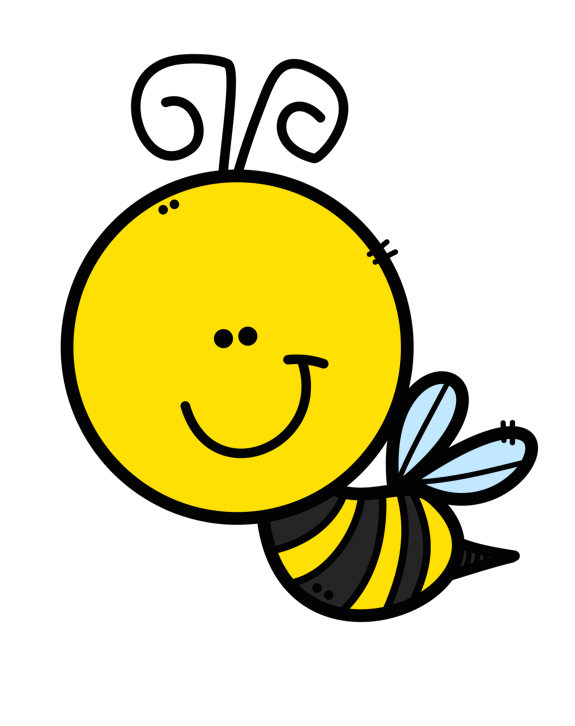 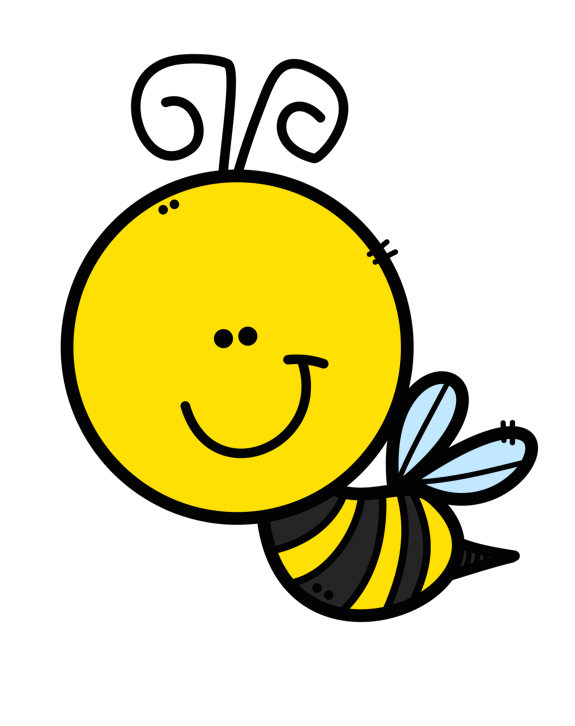 كثير التبسم
لا يبتسم
قليل التبسم
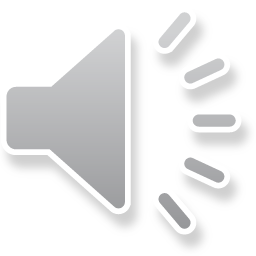 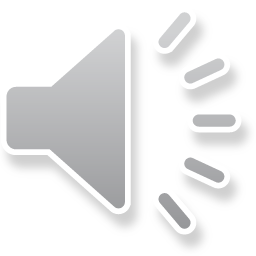 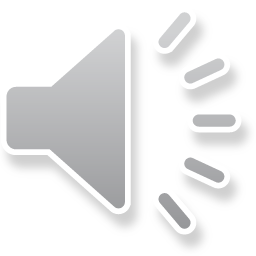 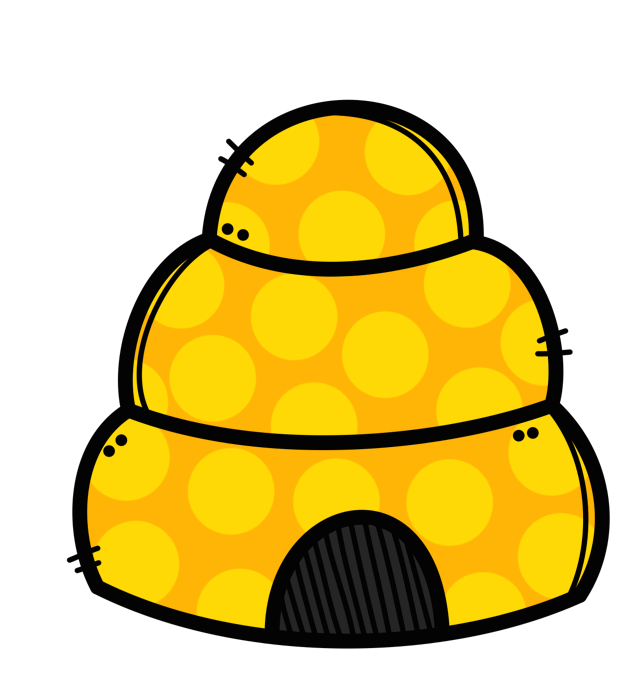 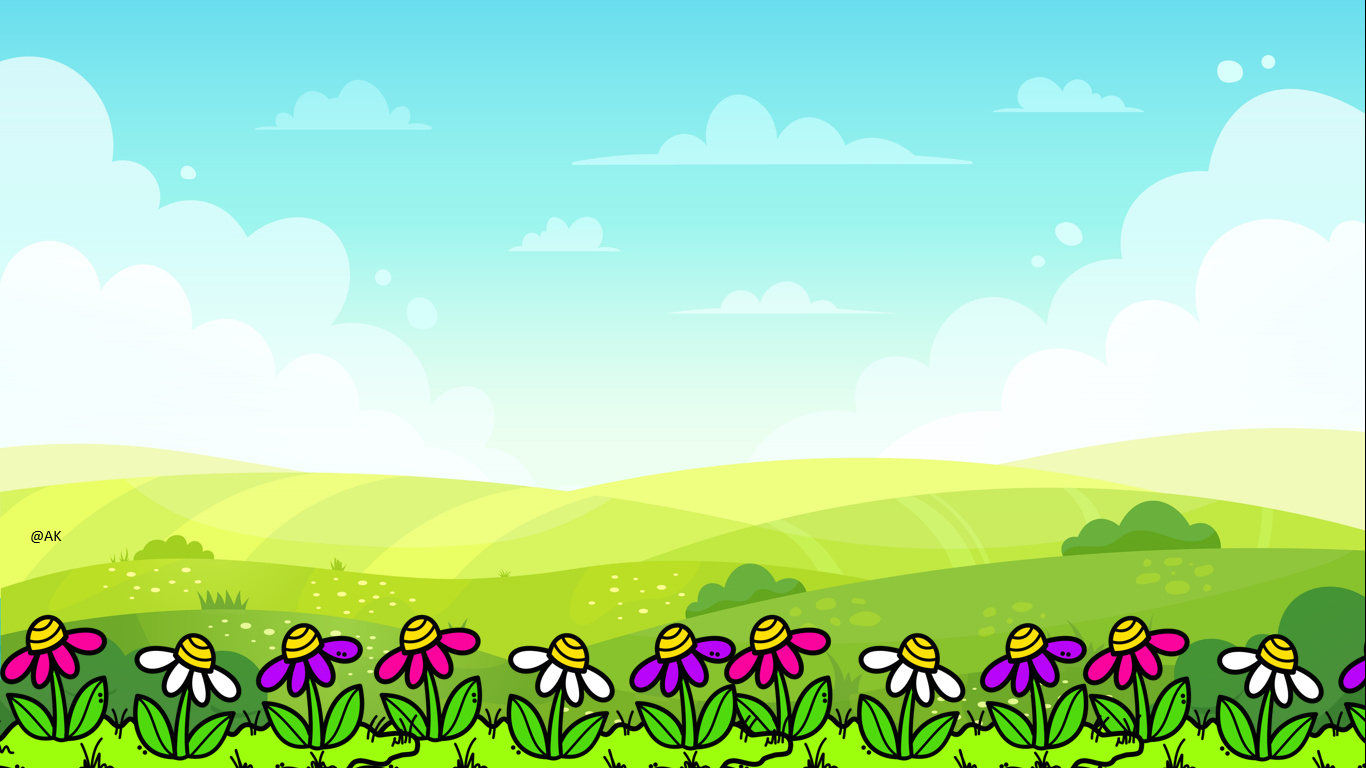 كان صلى الله عليه وسلم
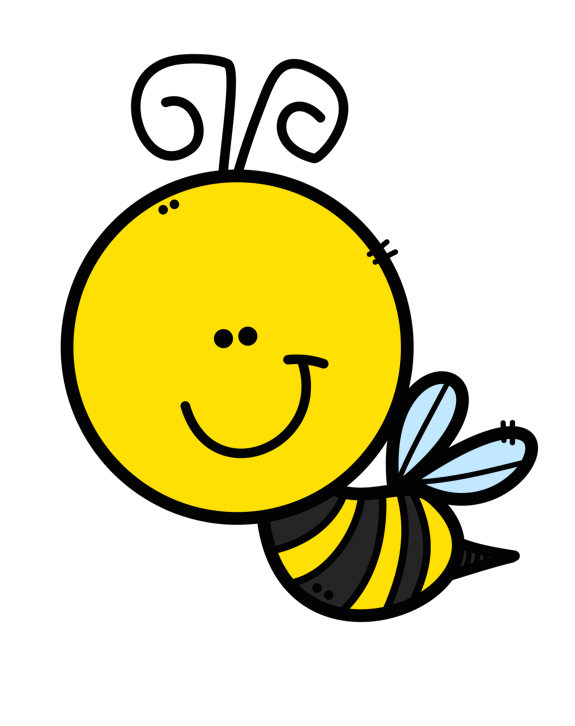 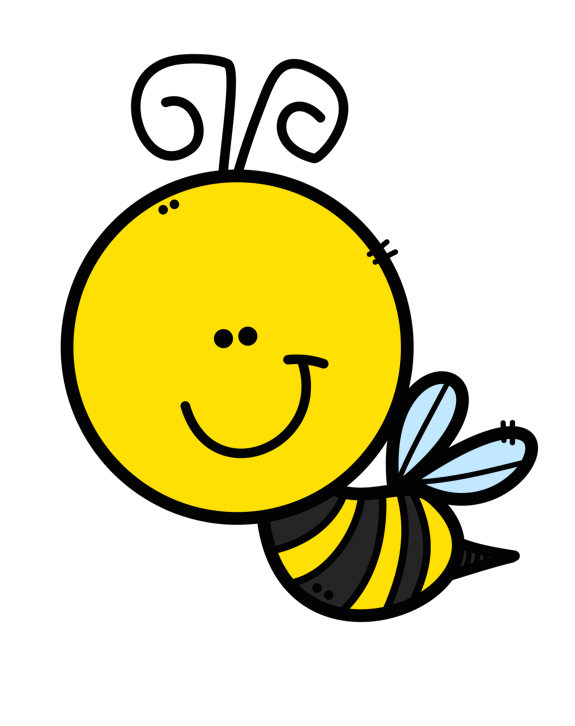 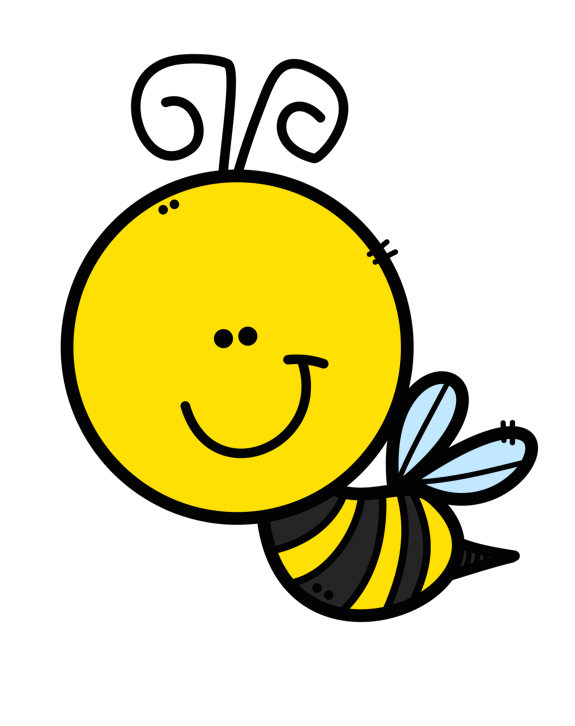 طويل
قصير القامة
معتدل الطول
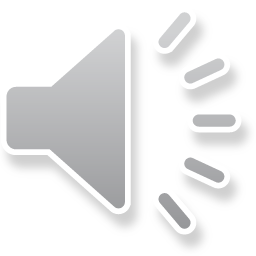 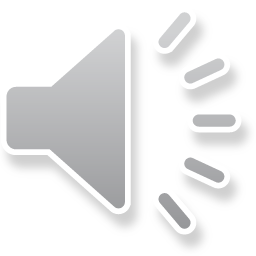 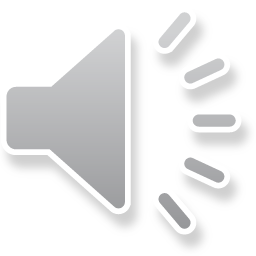 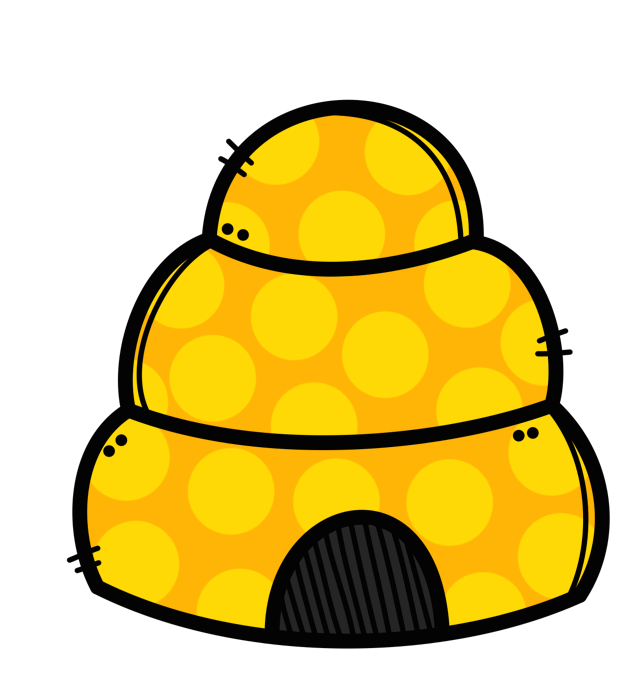 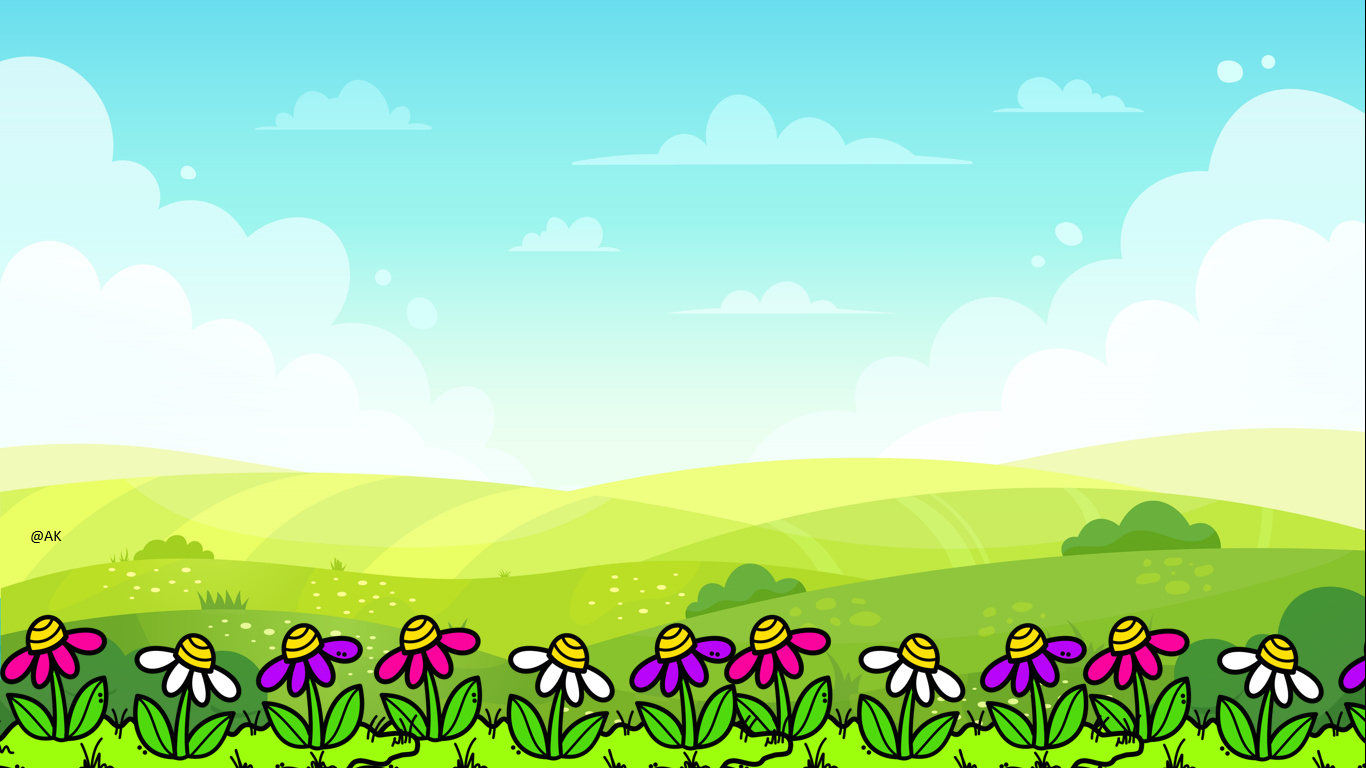 صحابي جليل لم يشارك في غزوة بدر لصغر سنه
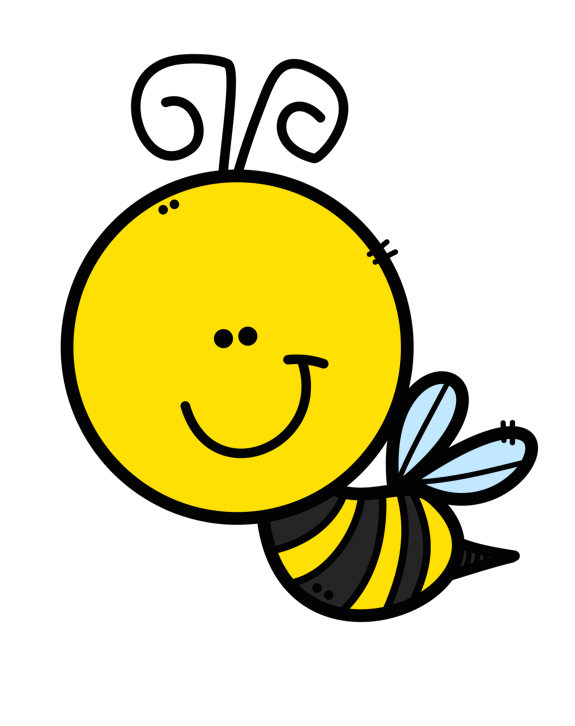 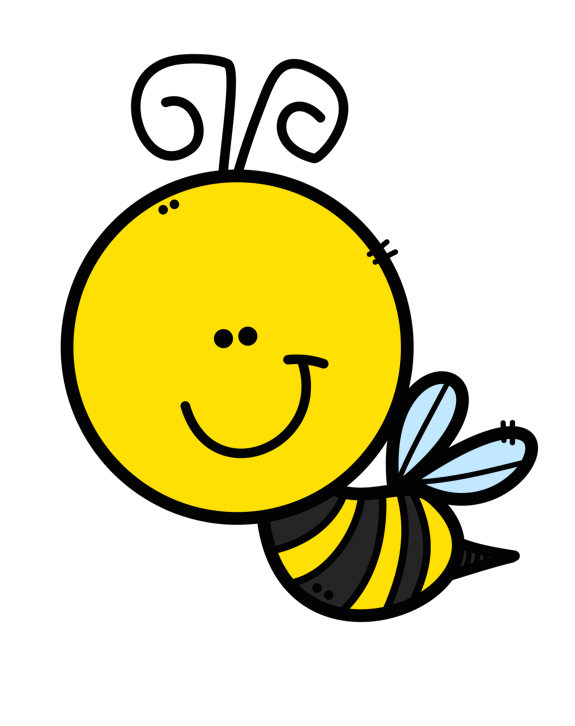 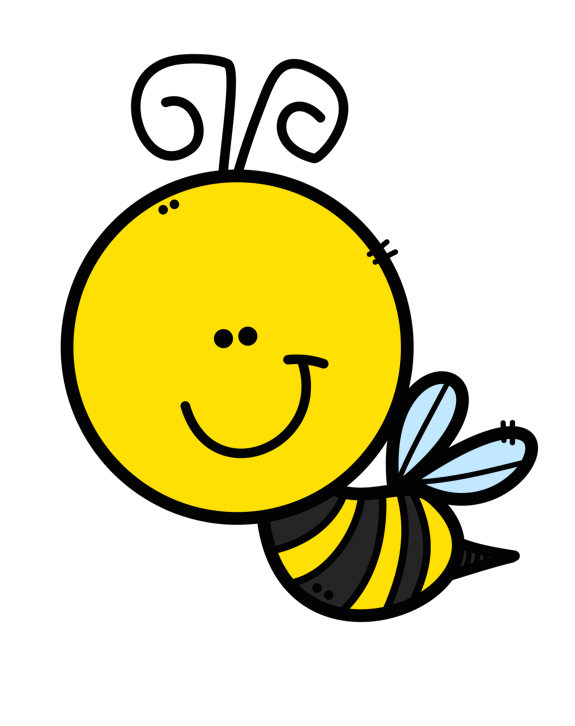 أبو بكر الصديق
أبو هريره
البراء بن عازب
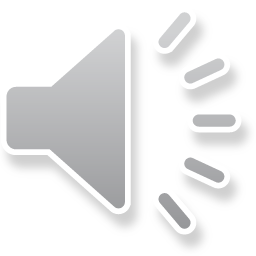 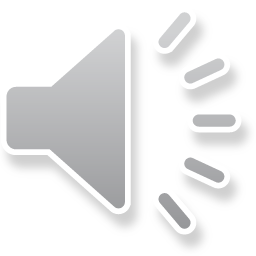 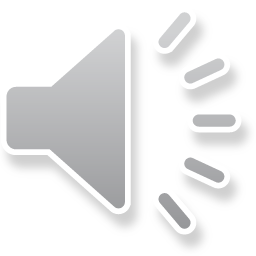 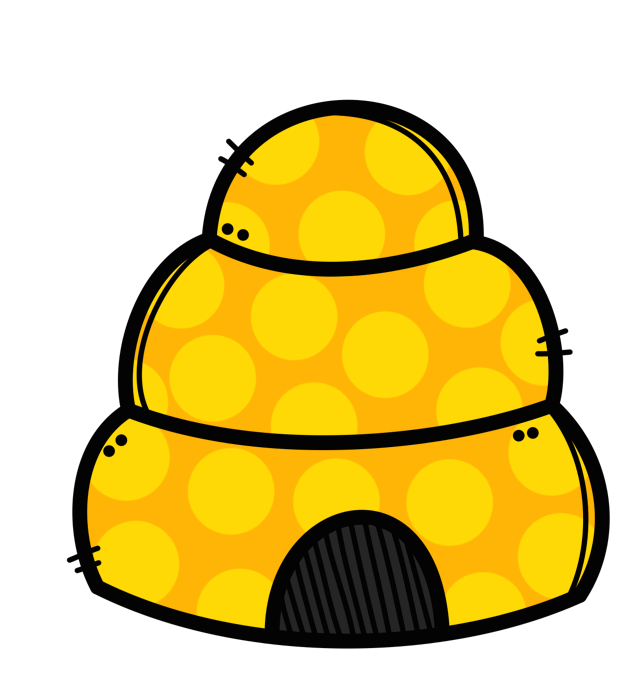 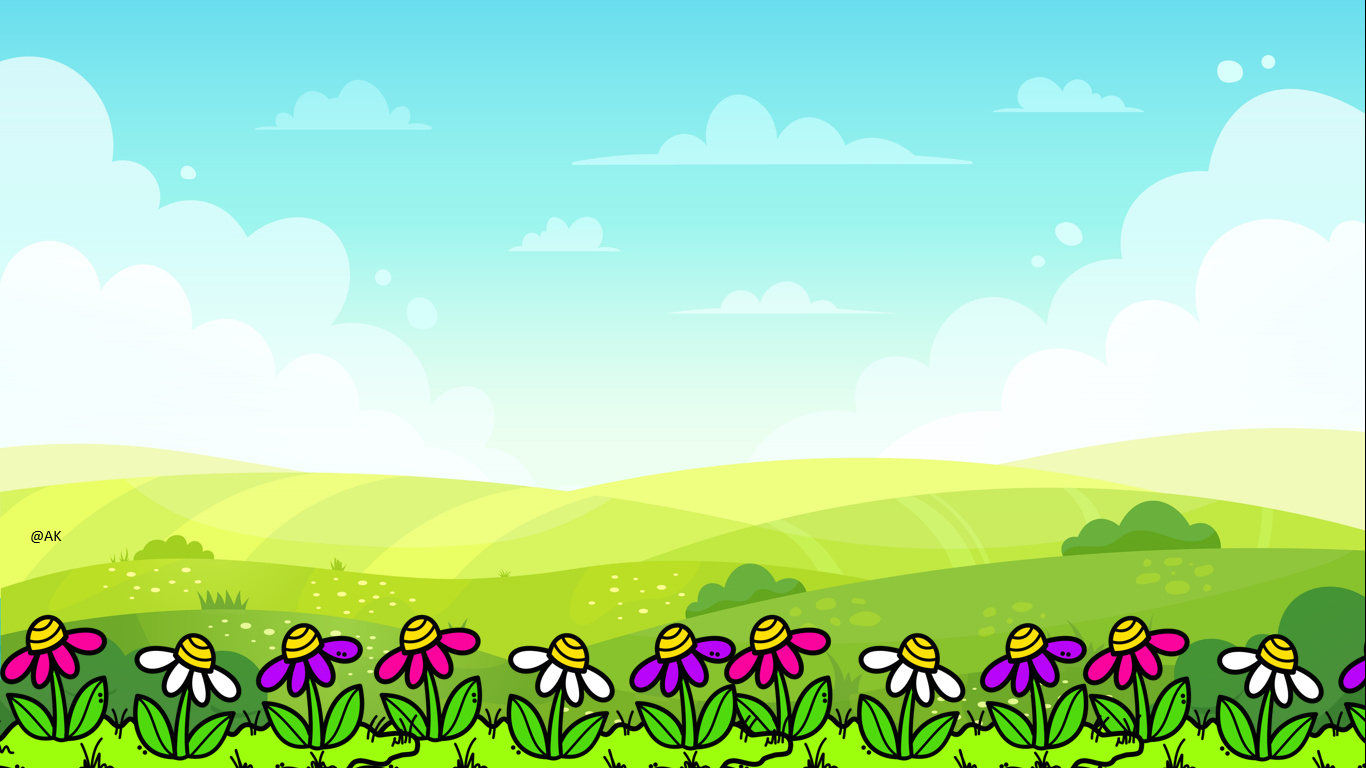 النبي صلى الله عليه وسلم خليل الله والخلة هي :
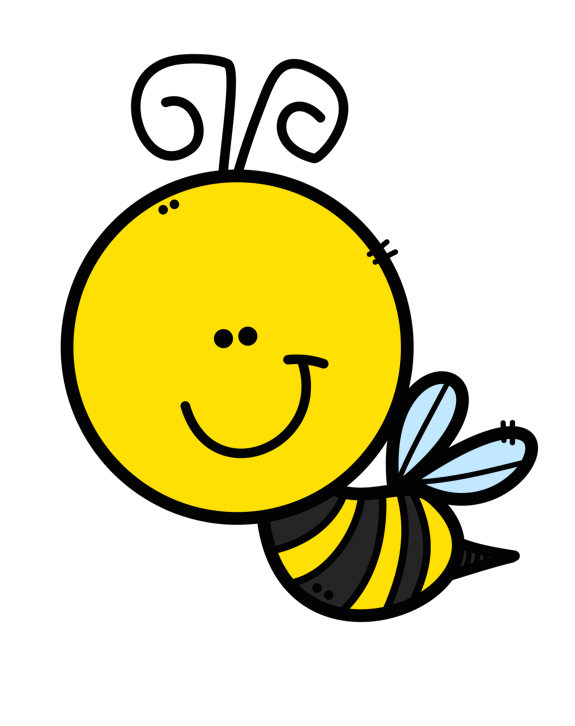 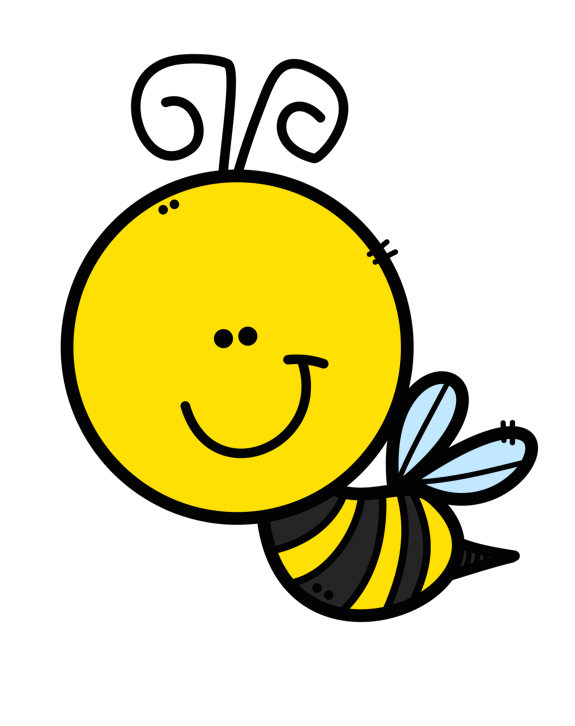 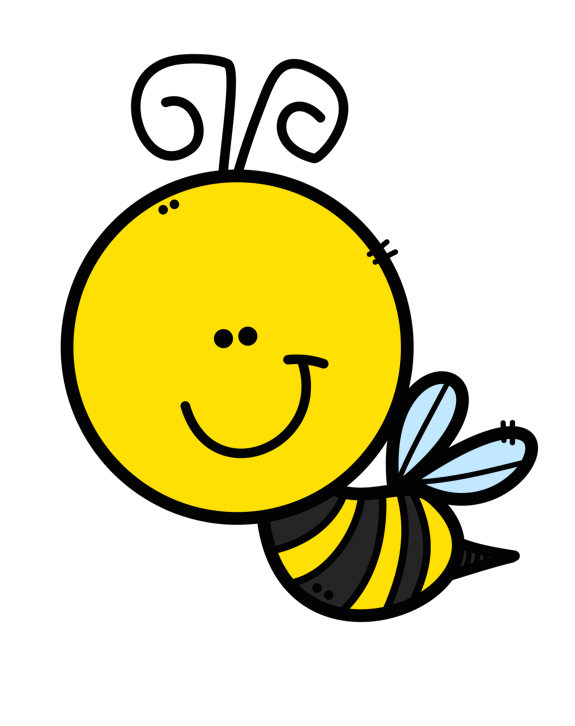 أعلى درجات المحبة
أوسط درجات المحبة
أقل درجات المحبة
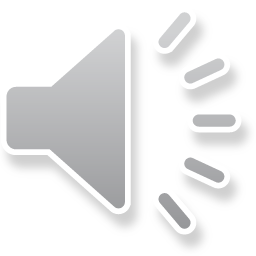 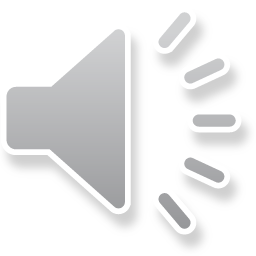 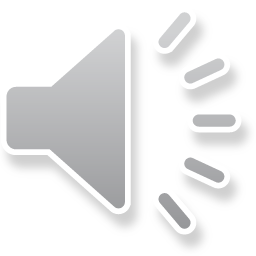 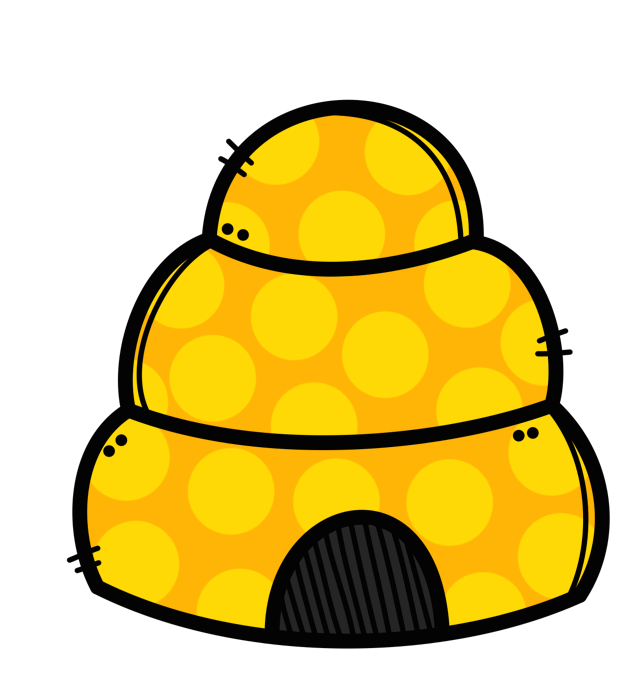 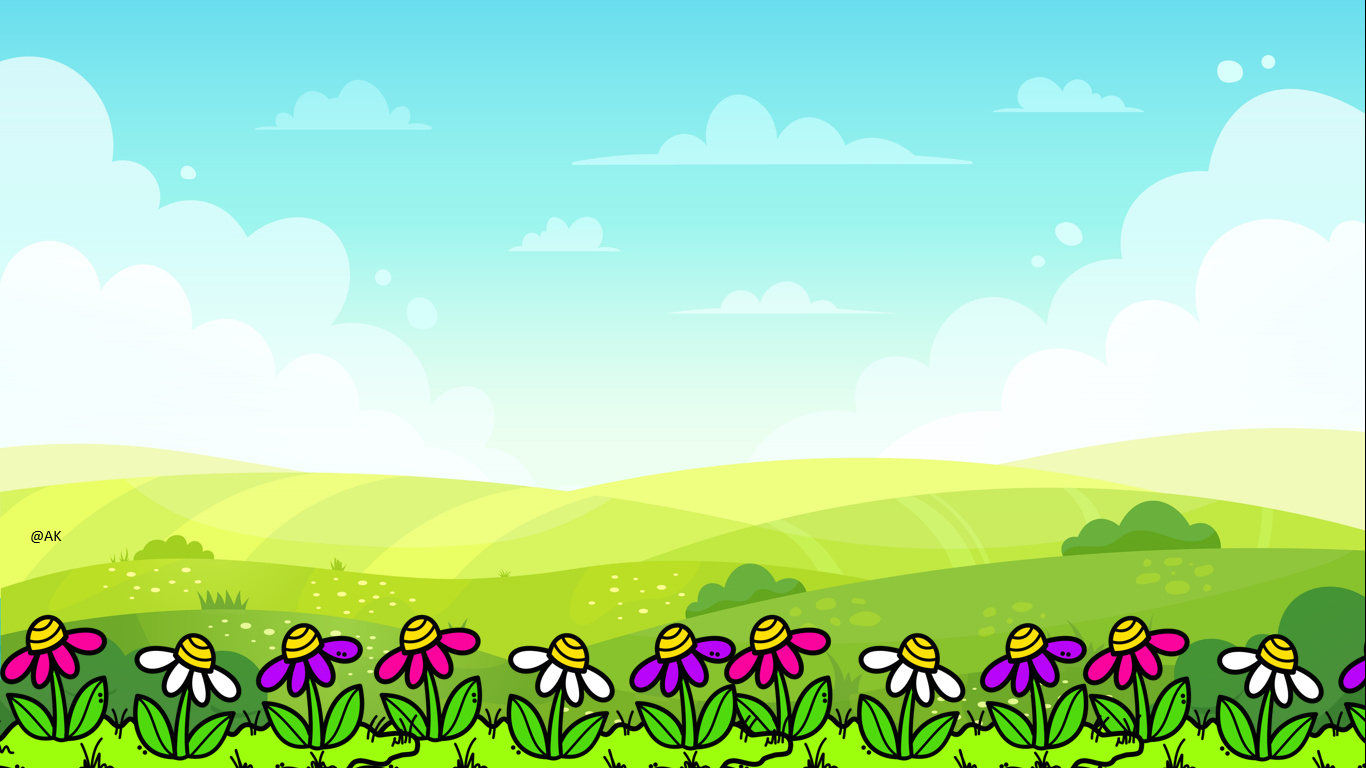 أول من يشفع للناس يوم القيامة
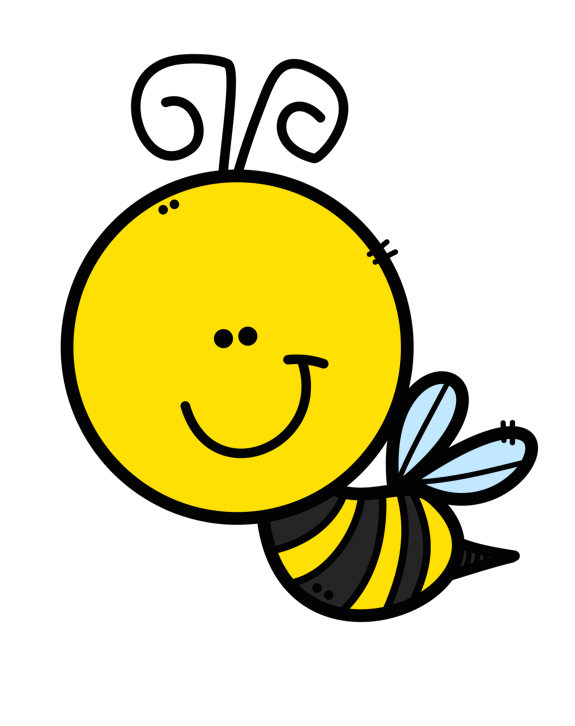 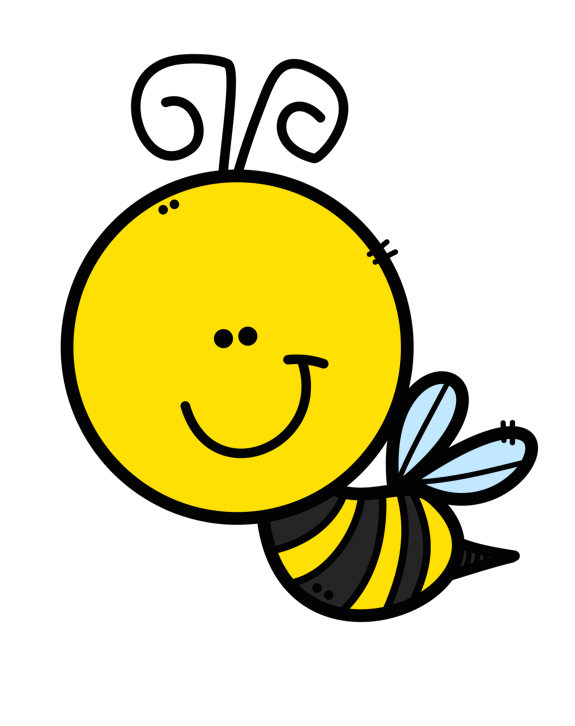 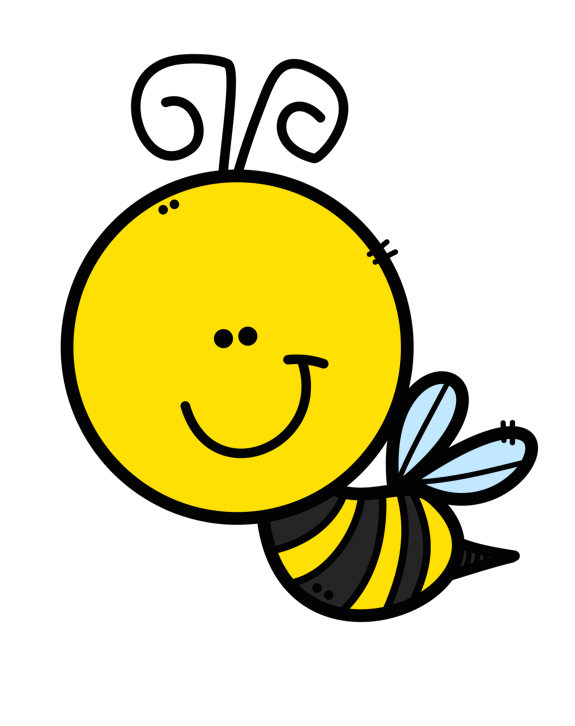 محمد صلى الله علية وسلم
عيسى عليه السلام
إبراهيم عليه السلام
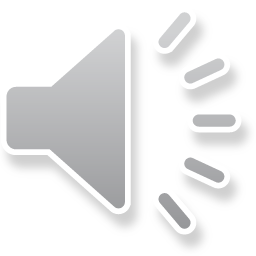 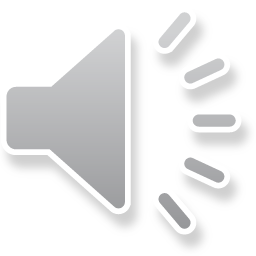 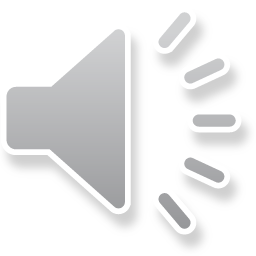 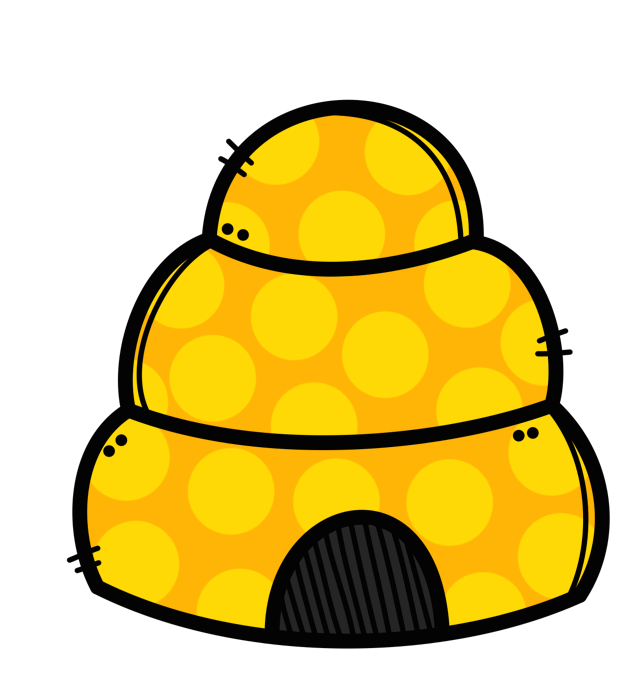 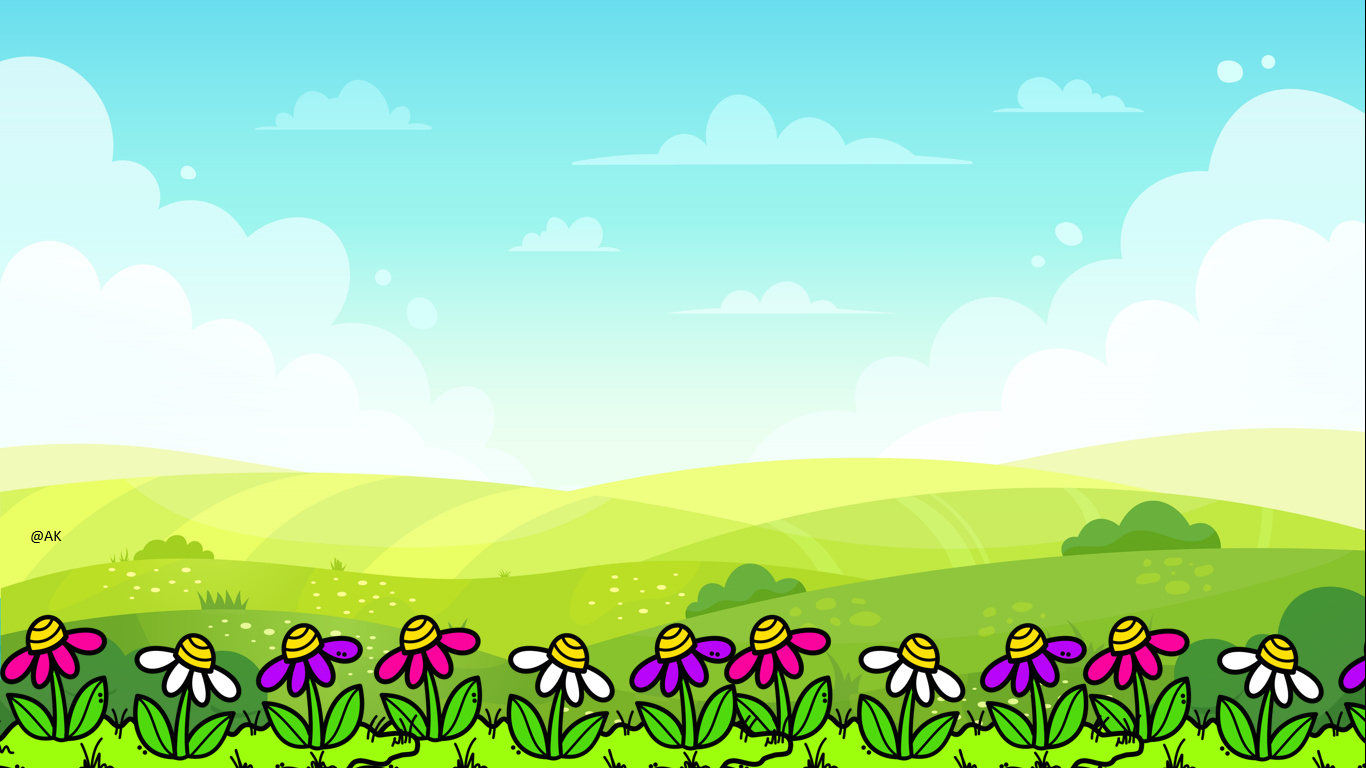 يتكون بيت النبي صلى الله عليه وسلم من
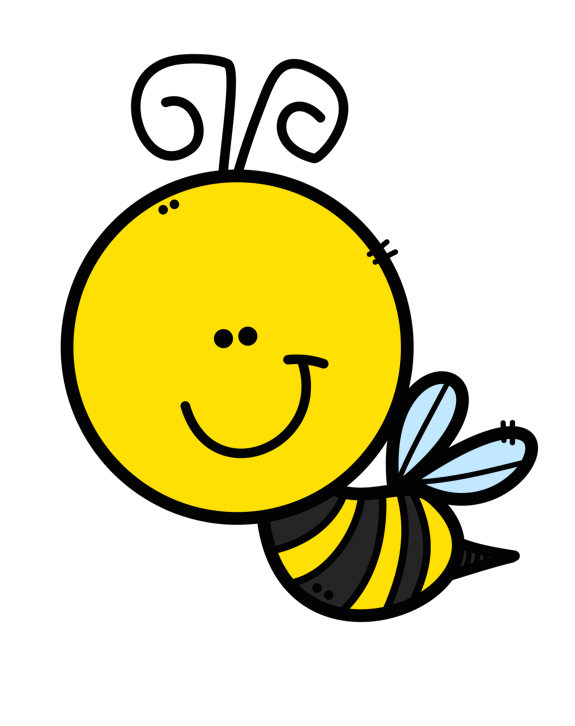 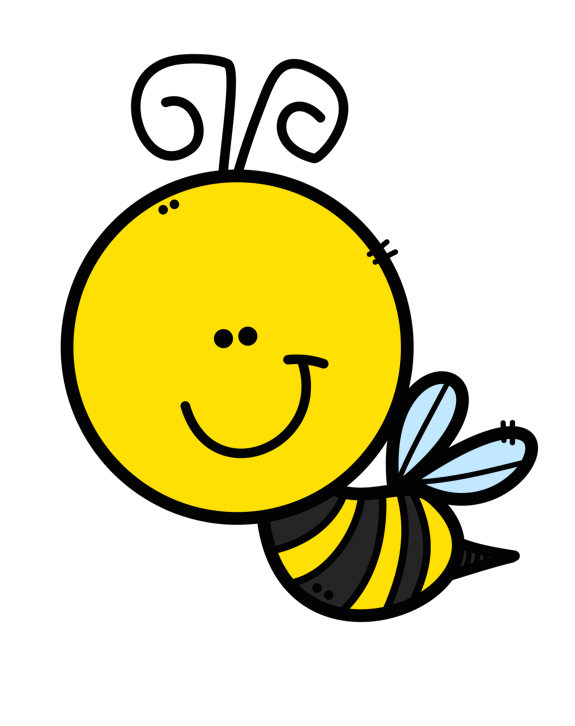 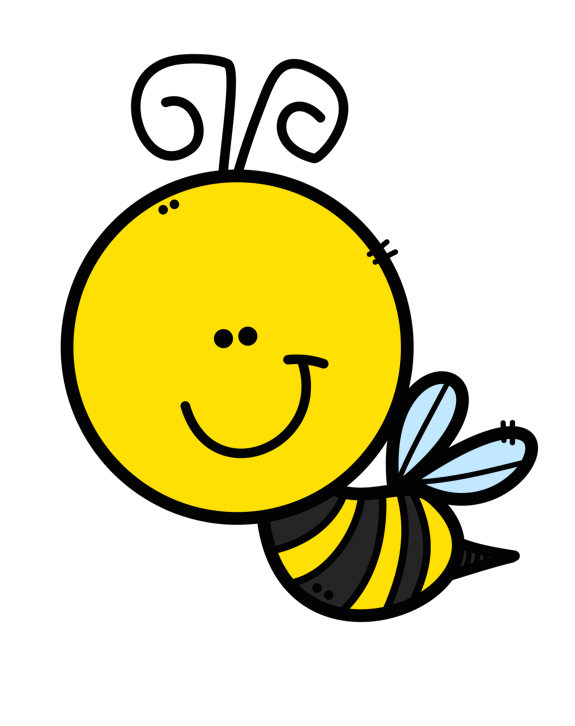 ثلاث حجرات
حجرتين
حجرة واحدة
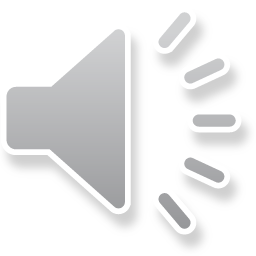 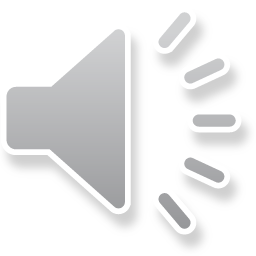 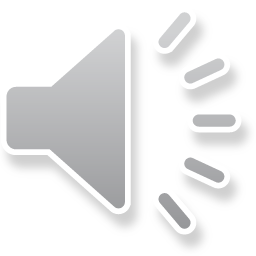 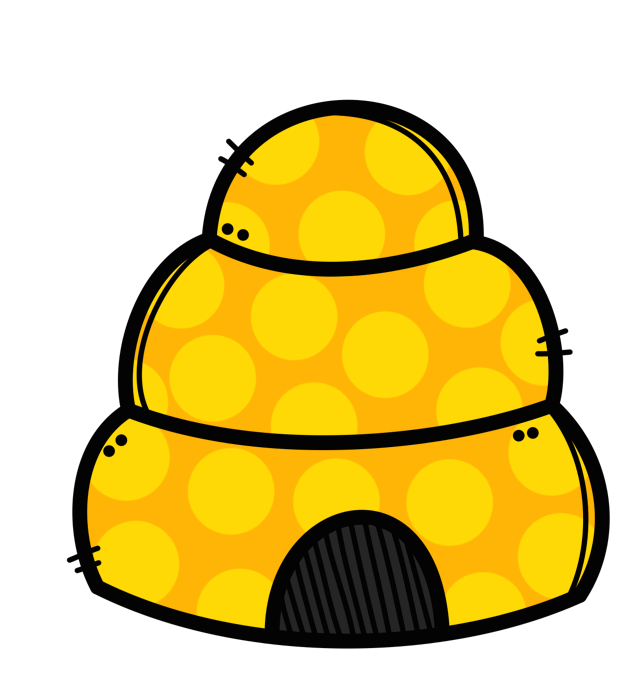 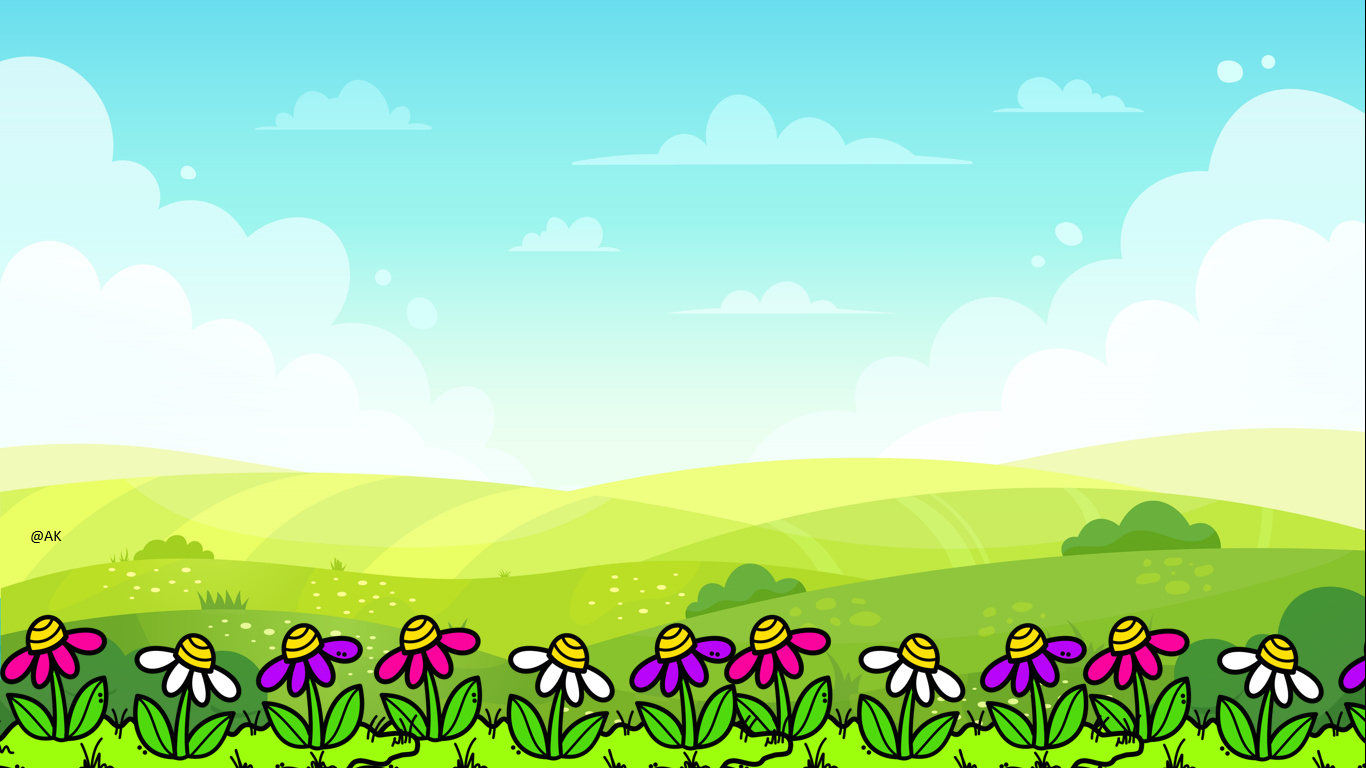 معنى الشفاعة
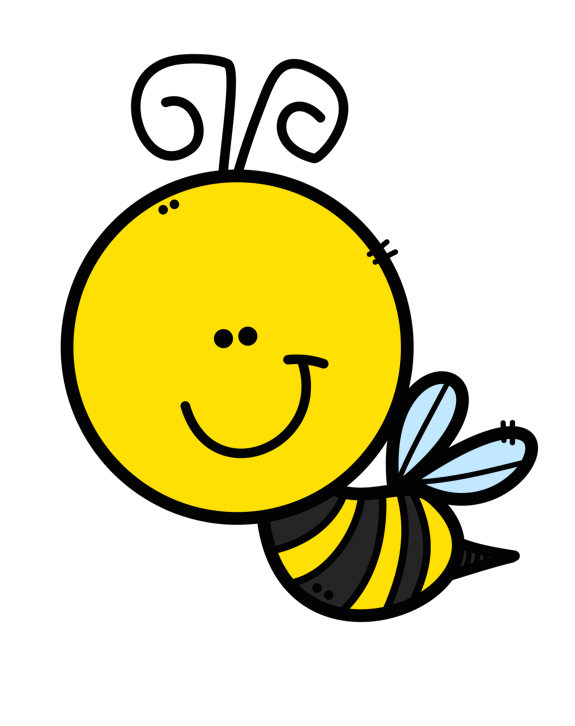 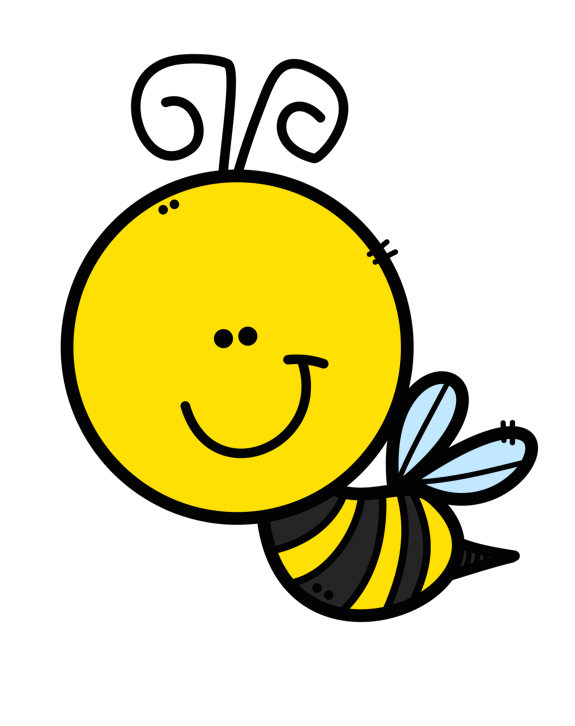 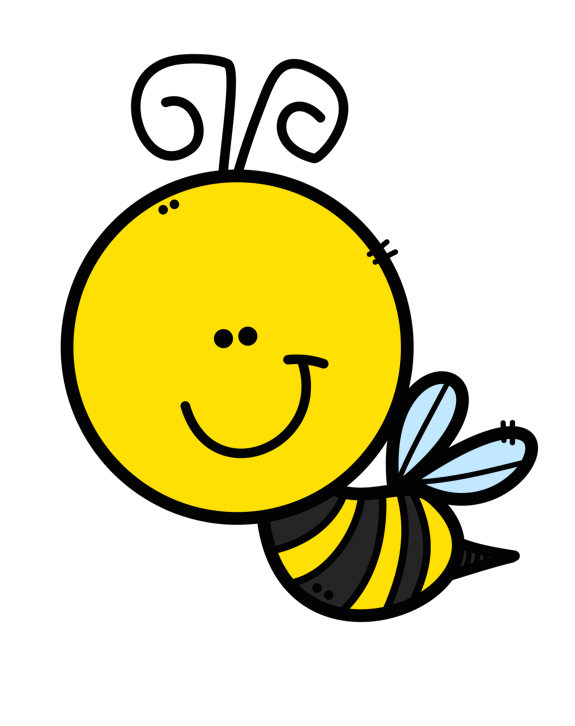 الوساطة
الصداقة
المحبة
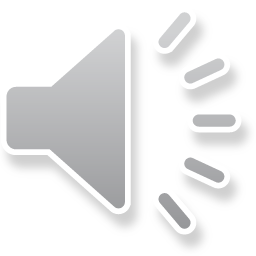 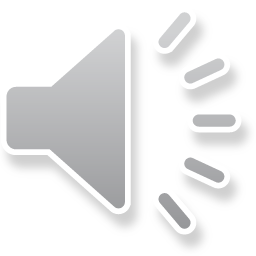 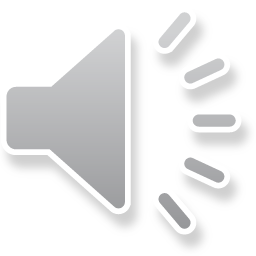 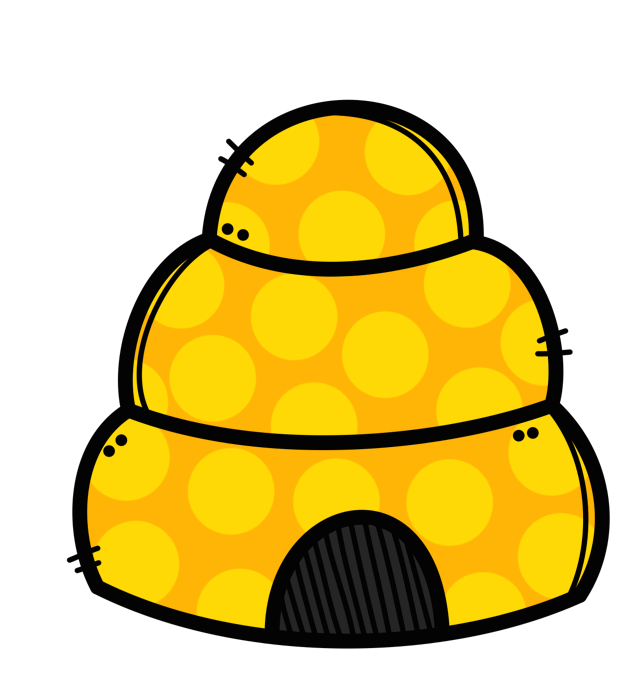 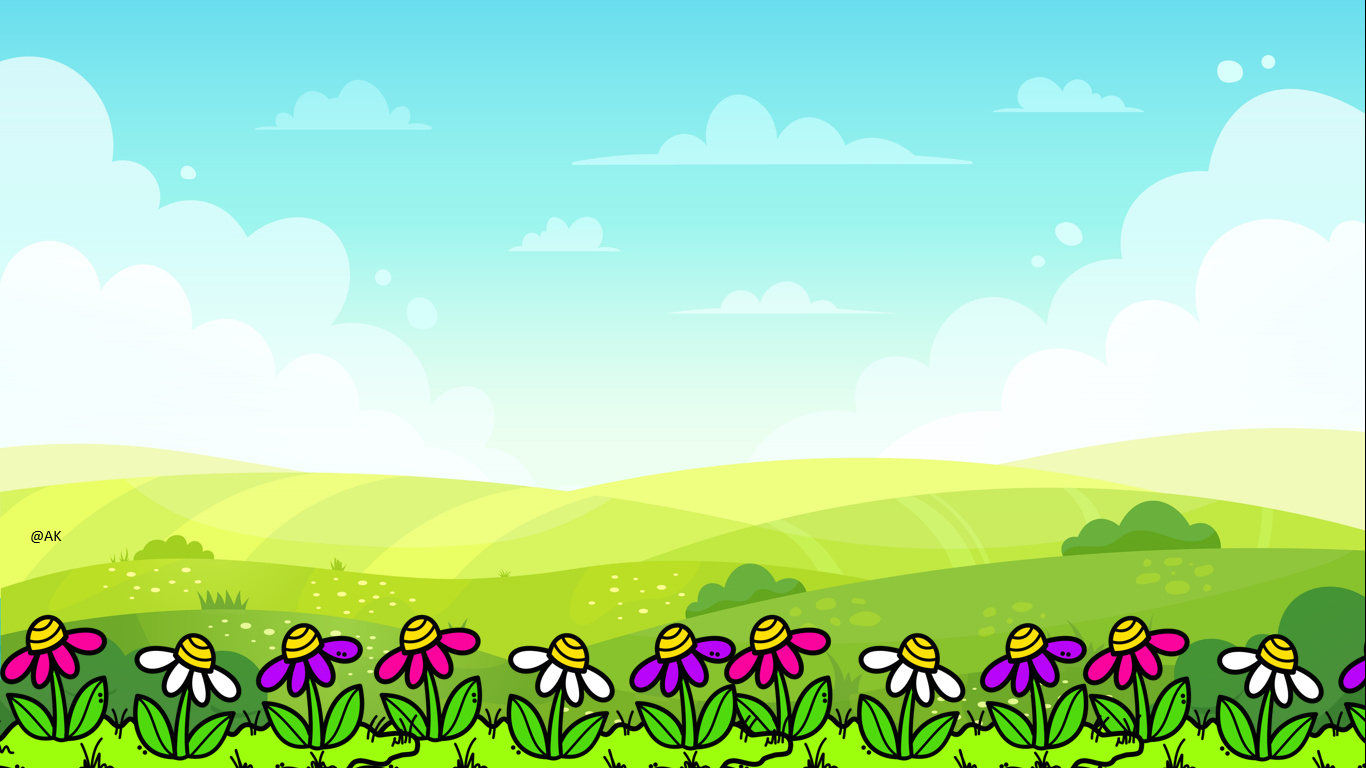 أبو هريرة رضي الله عنه هو
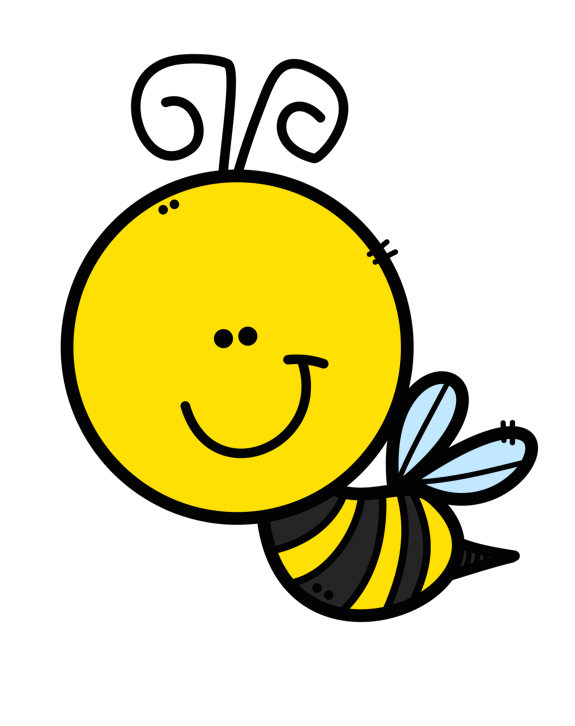 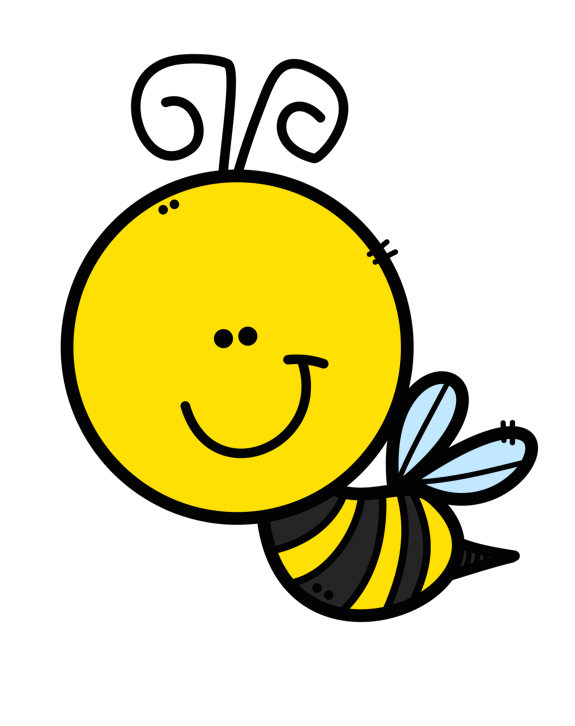 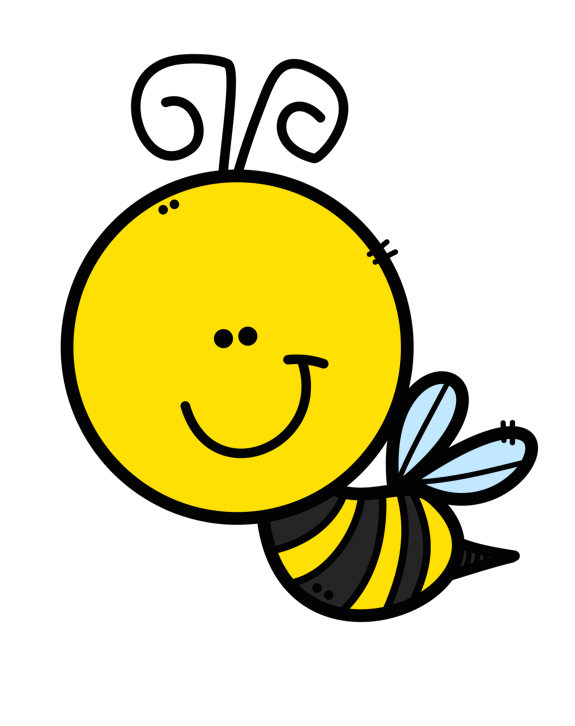 عبدالرحمن بن صخر
البراء بن عازب
عمر ابن الخطاب
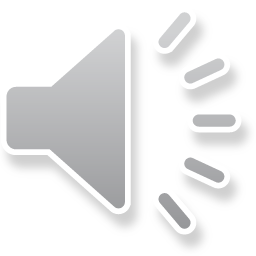 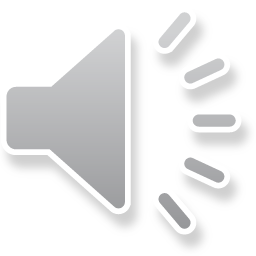 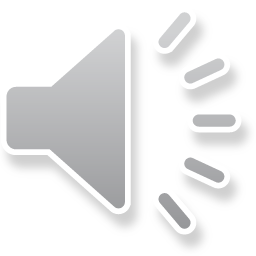 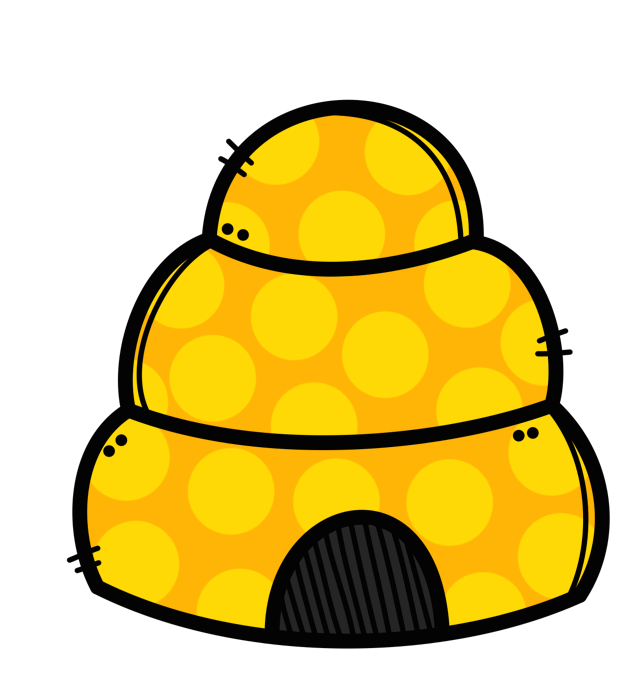 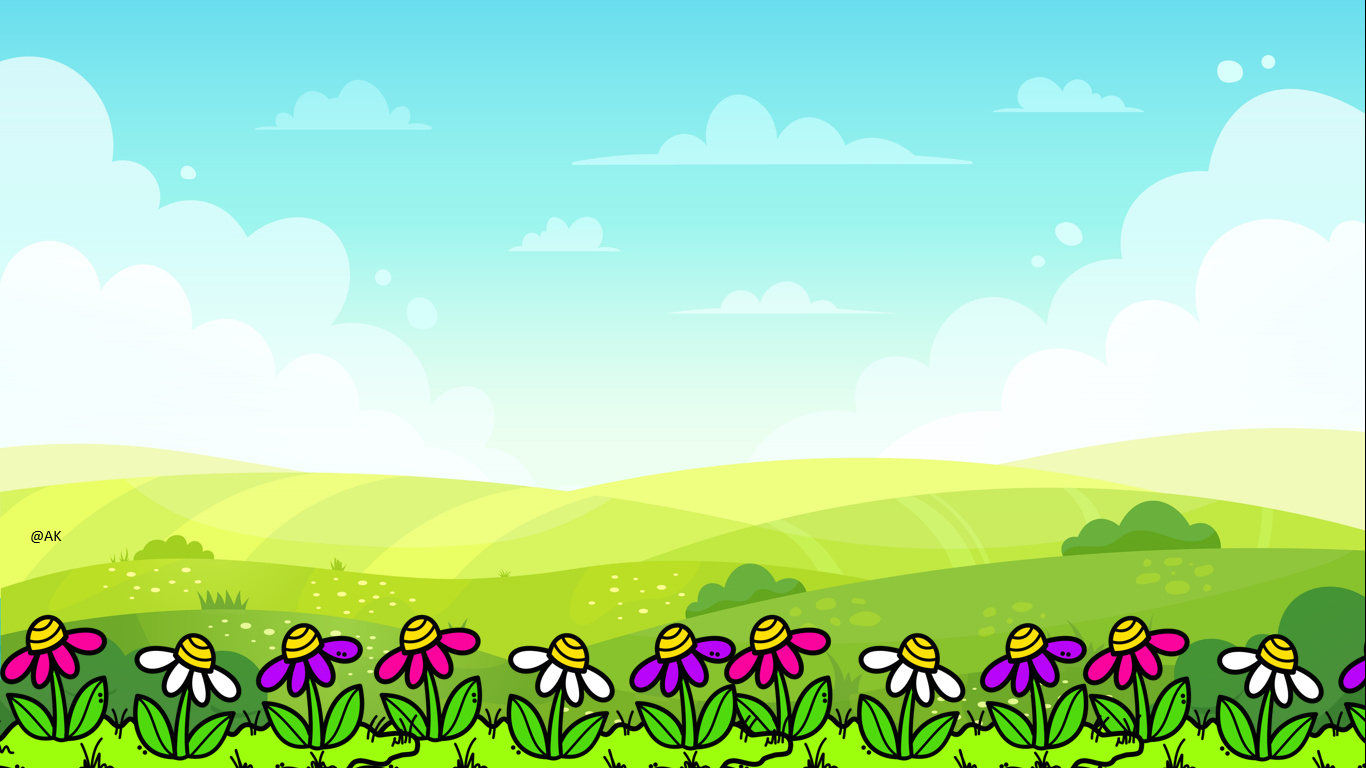 أول زوجات النبي صلى الله عليه وسلم
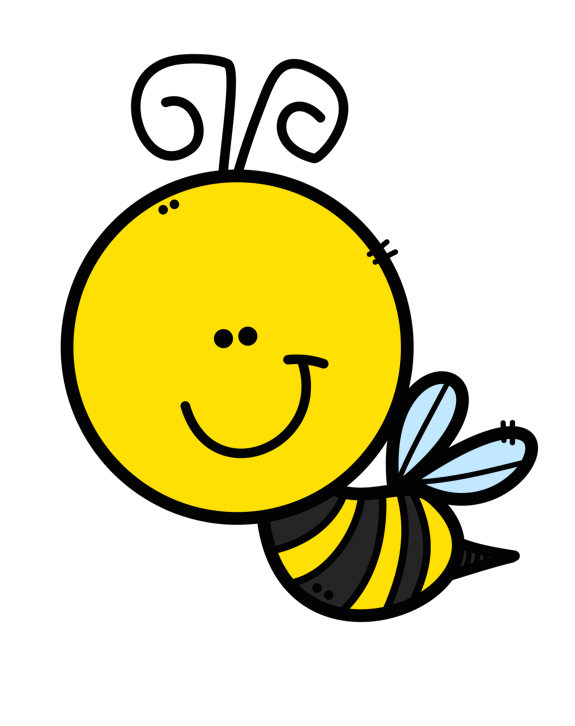 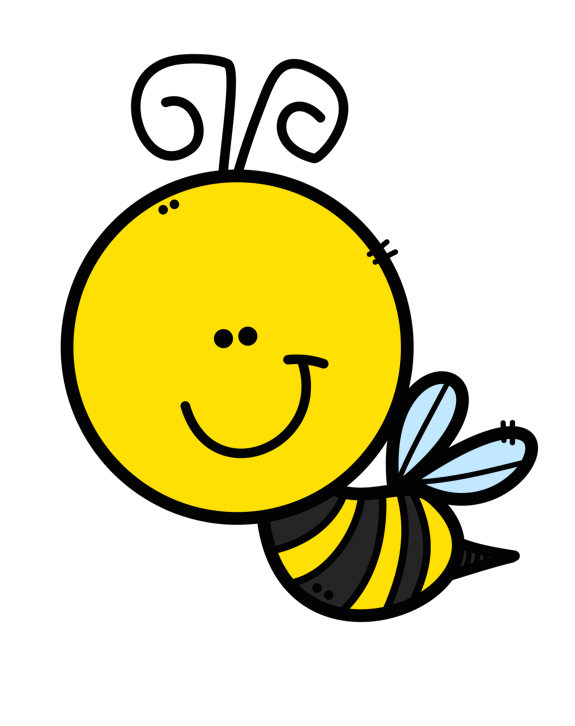 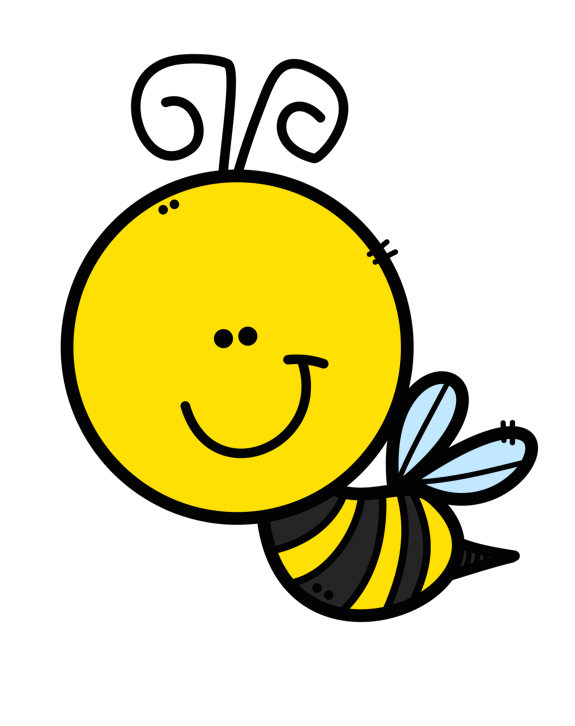 خديجة بنت خويلد
 رضي الله عنها
حفصة بنت عمر رضي الله عنها
عائشة بنت أبي بكر
رضي الله عنها
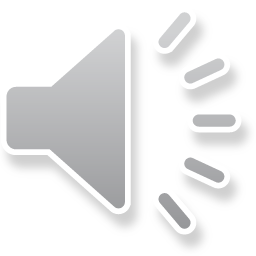 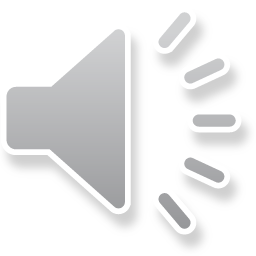 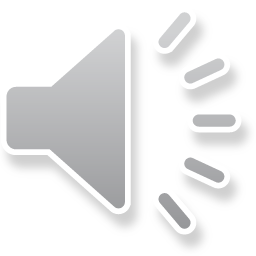 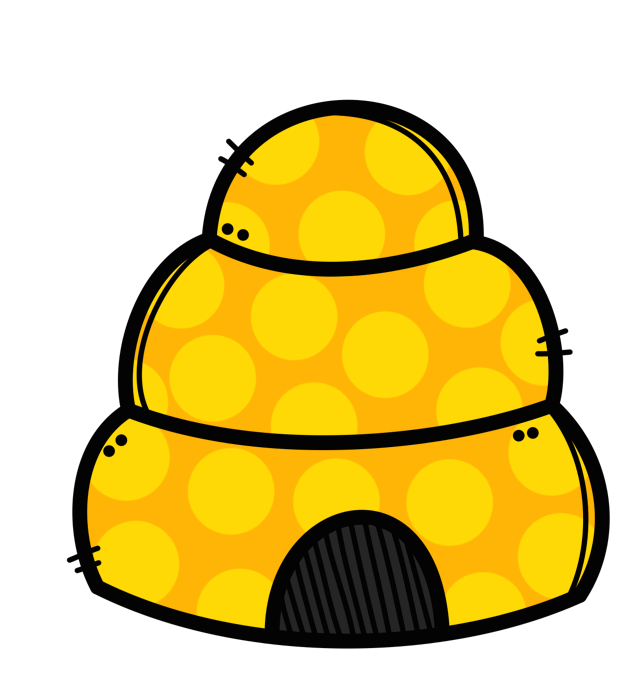 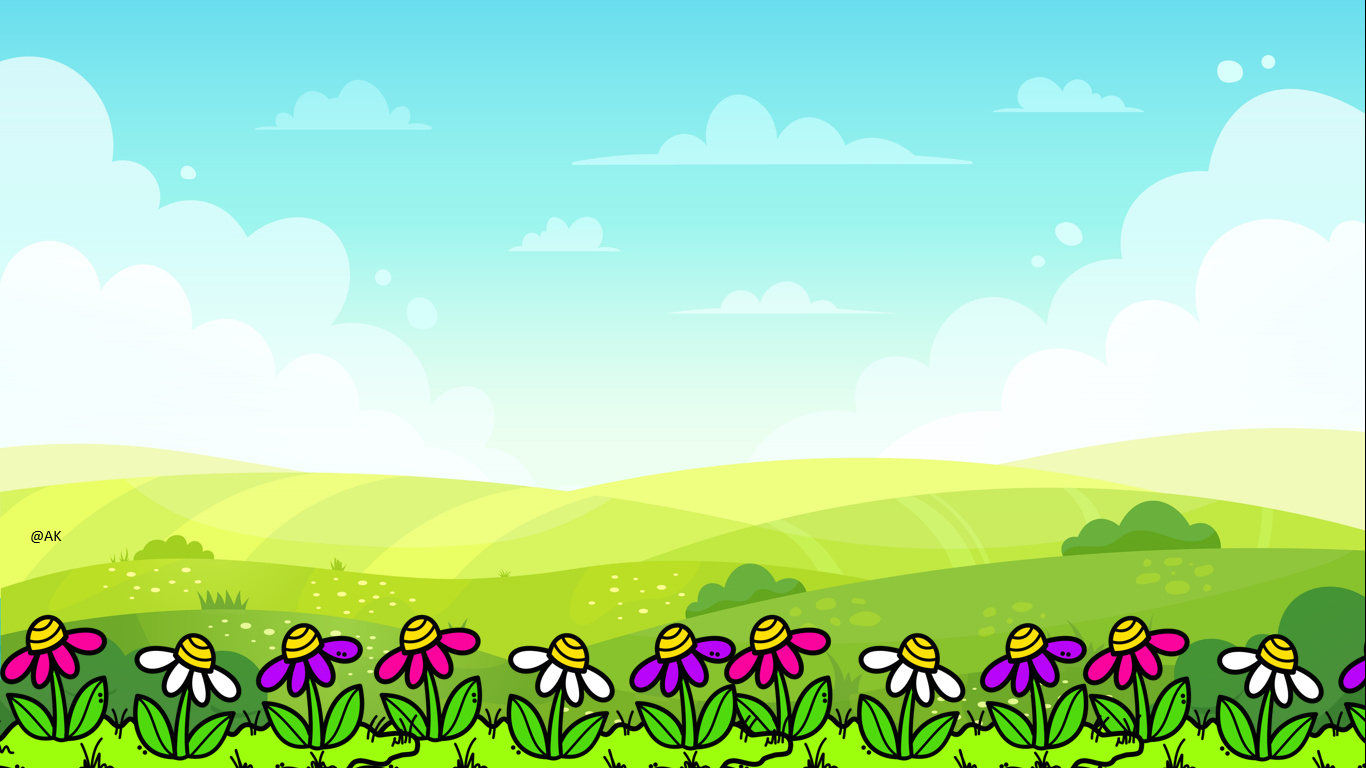 تزوج النبي صلى الله عليه وسلم السيدة خديجة وعمره
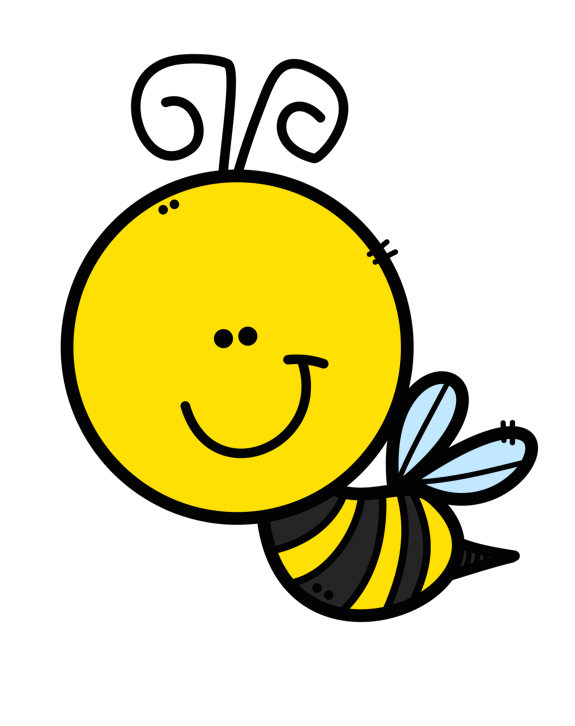 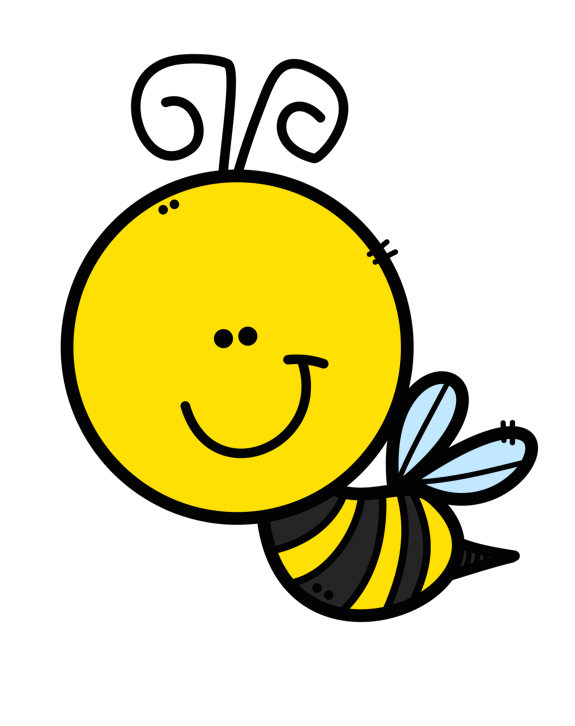 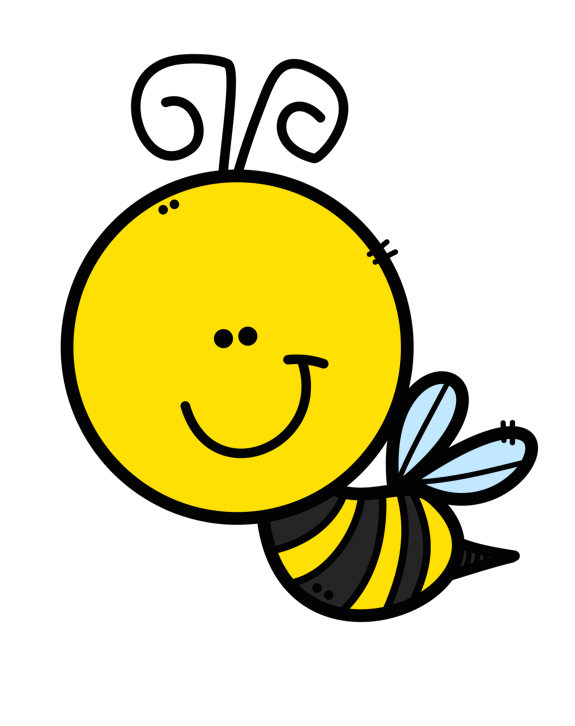 خمسة وعشرون سنة
ثلاثة وعشرون سنة
أربع وعشرون سنة
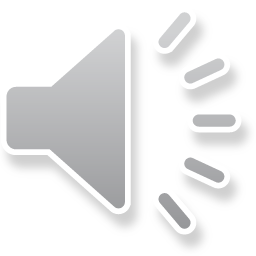 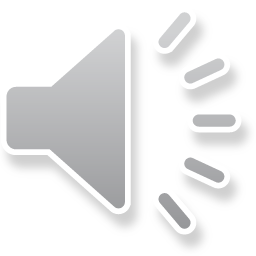 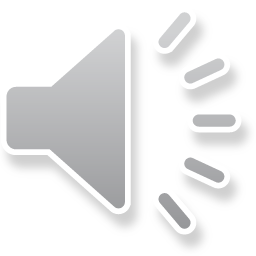 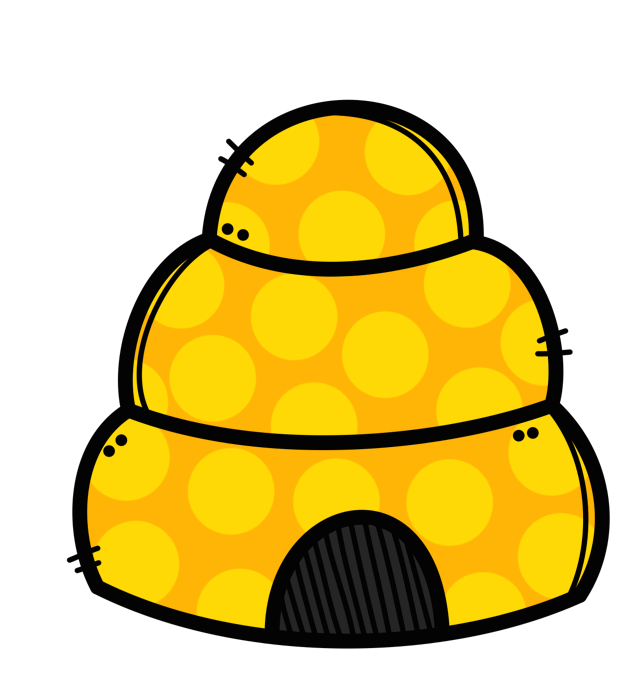 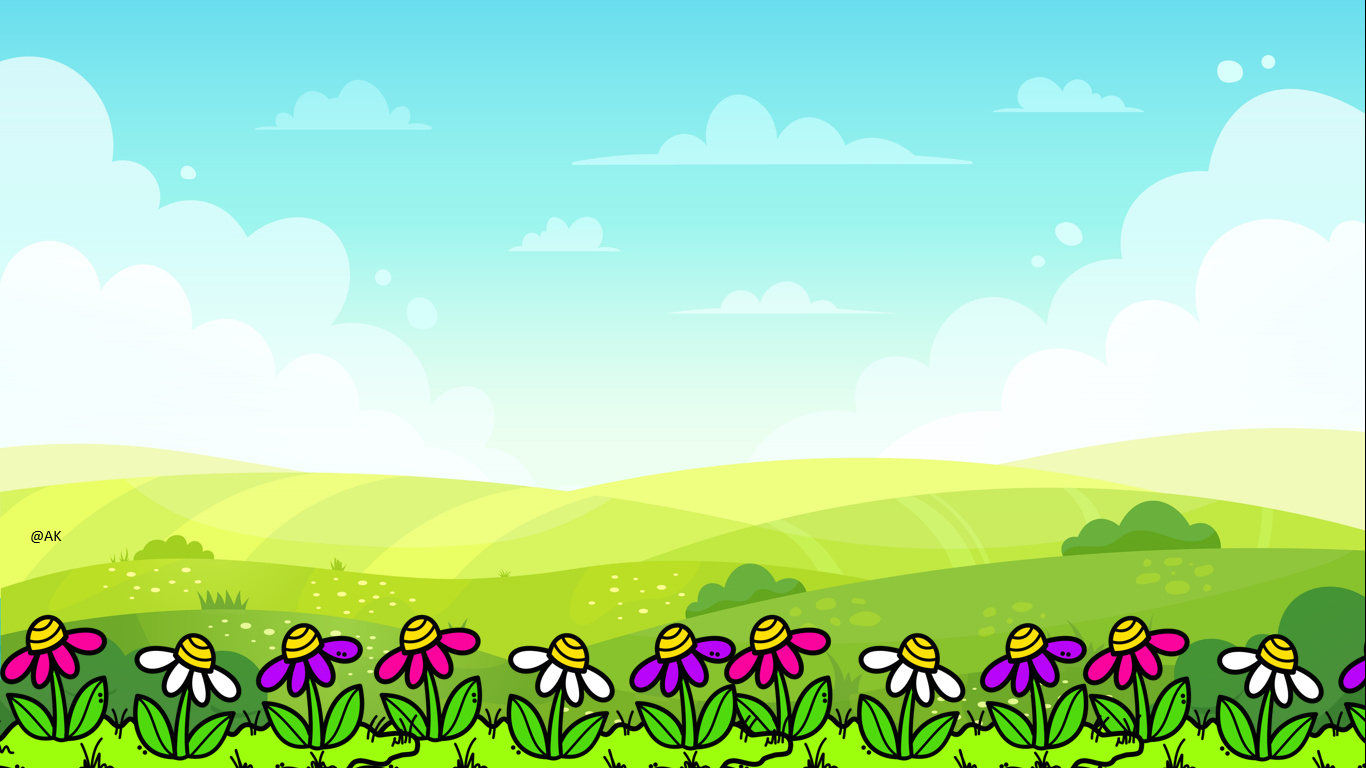 بشر النبي السيدة خديجة ببيت في الجنة ليس فيه
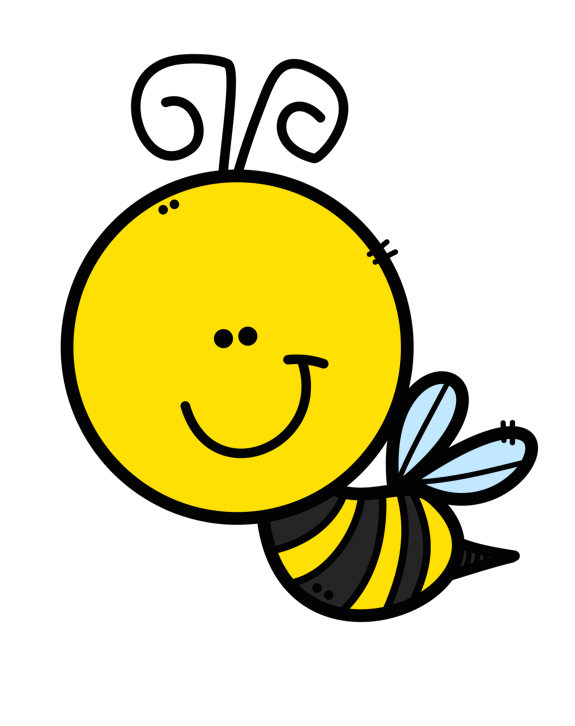 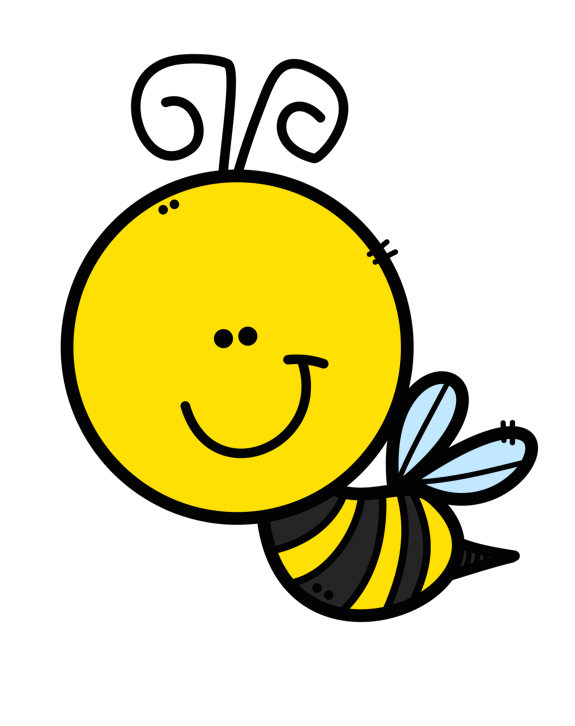 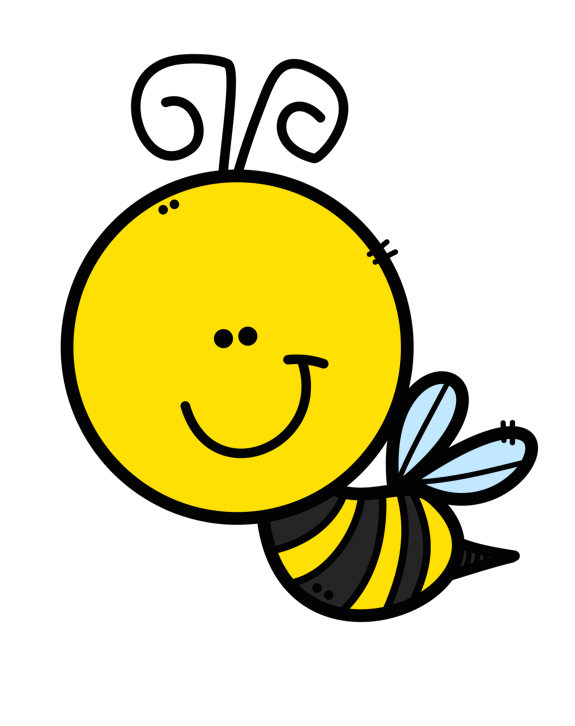 صخبٌ ولا نصب
شجر
أحد
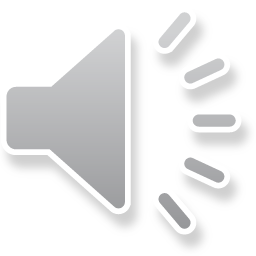 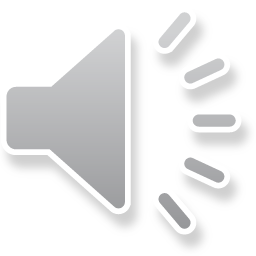 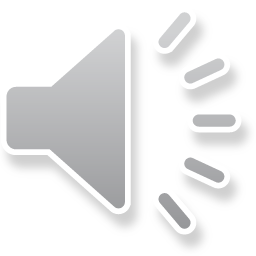 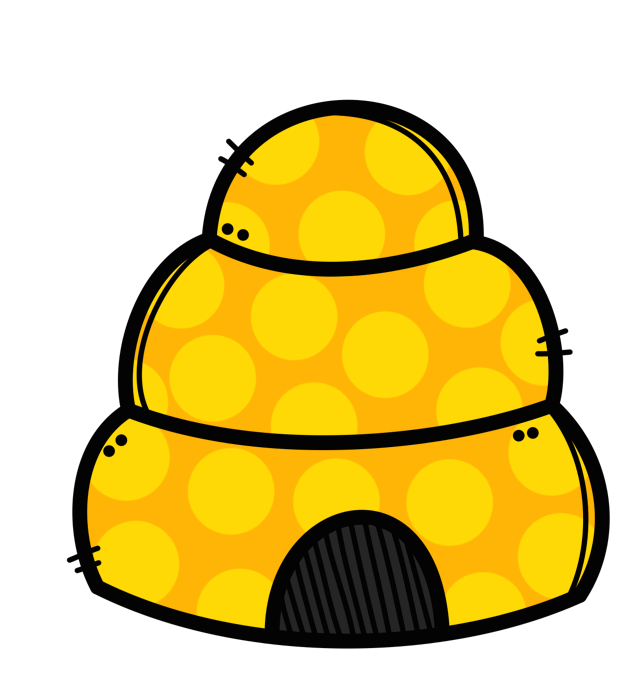 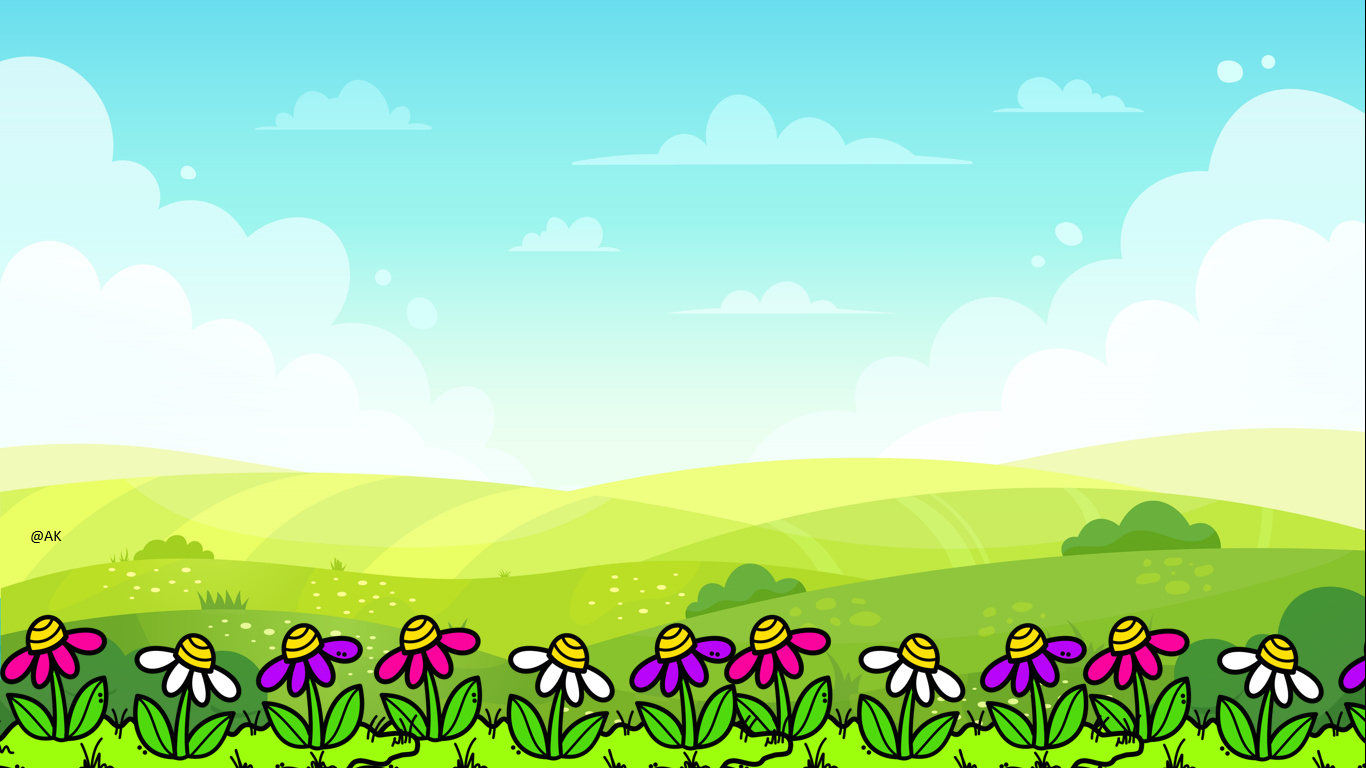 أشتهرت السيدةعائشة 
رضي الله عنها
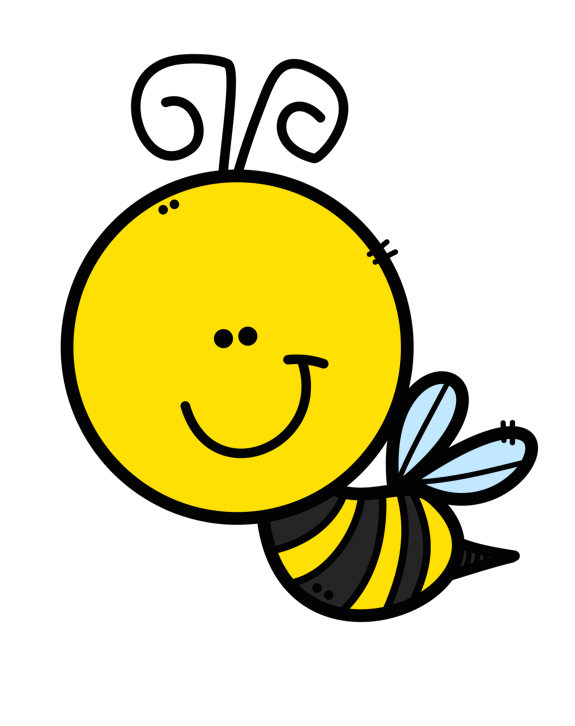 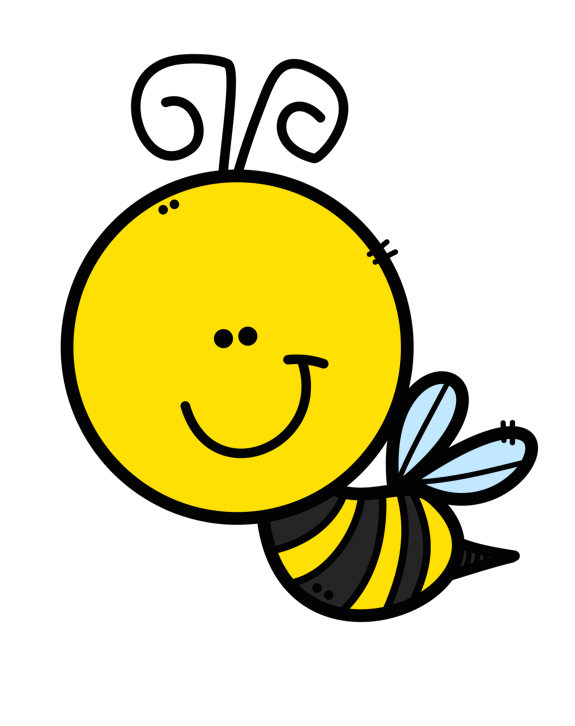 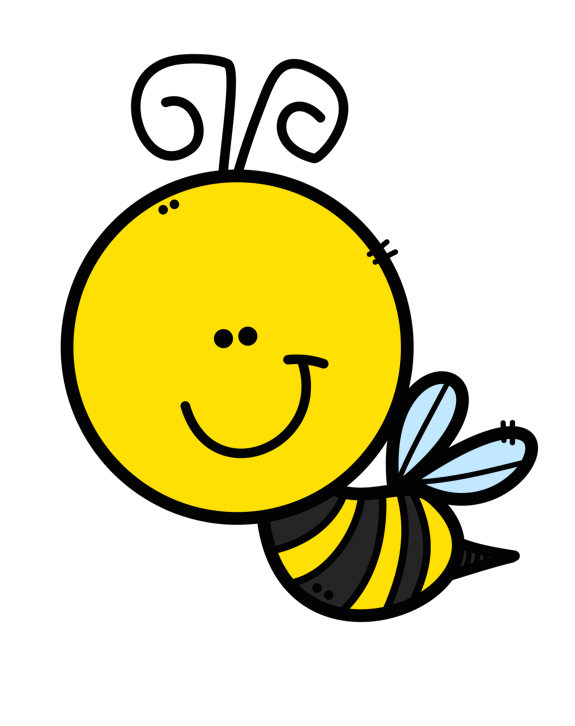 بالذكاء والحفظ
كثرة الولد
كثرة المال
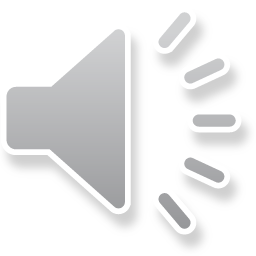 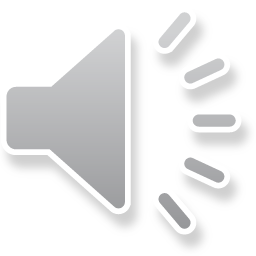 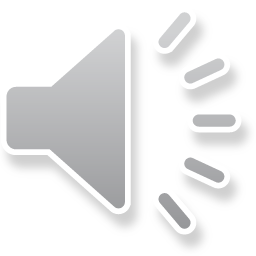 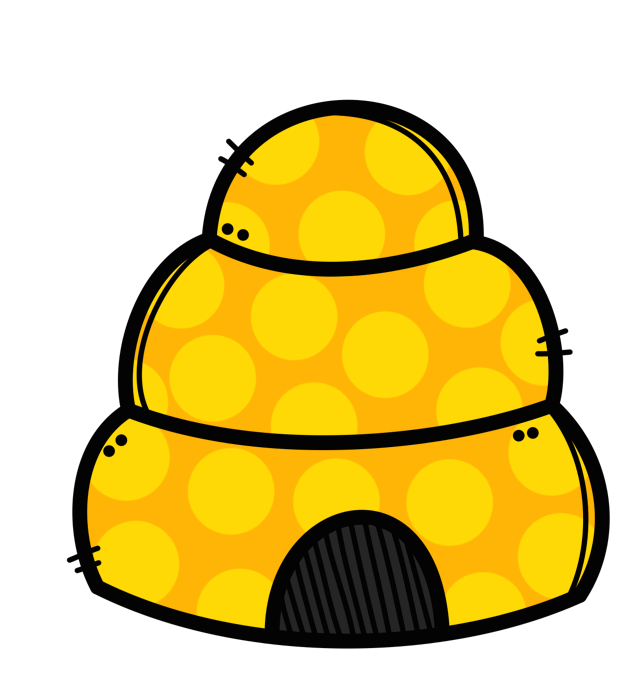 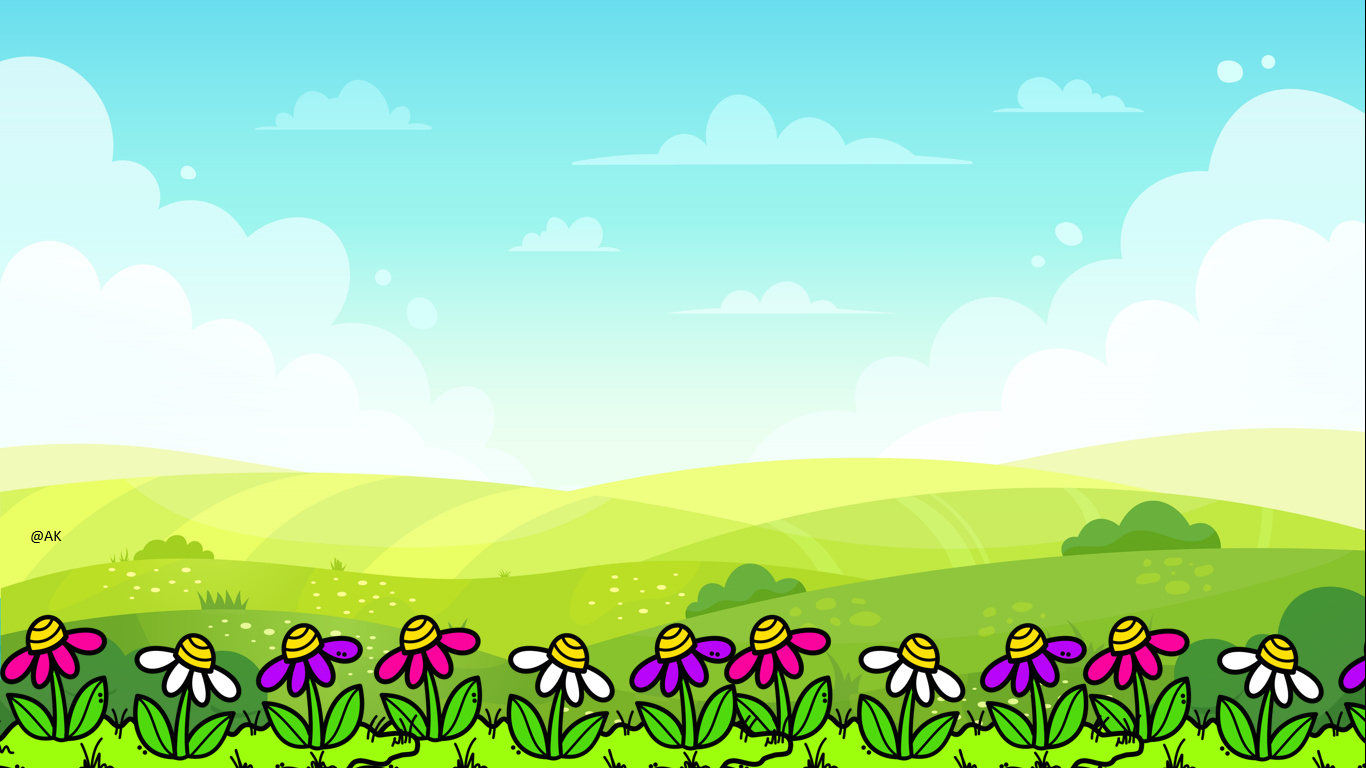 توفيت السيدة عائشة رضي الله عنها في
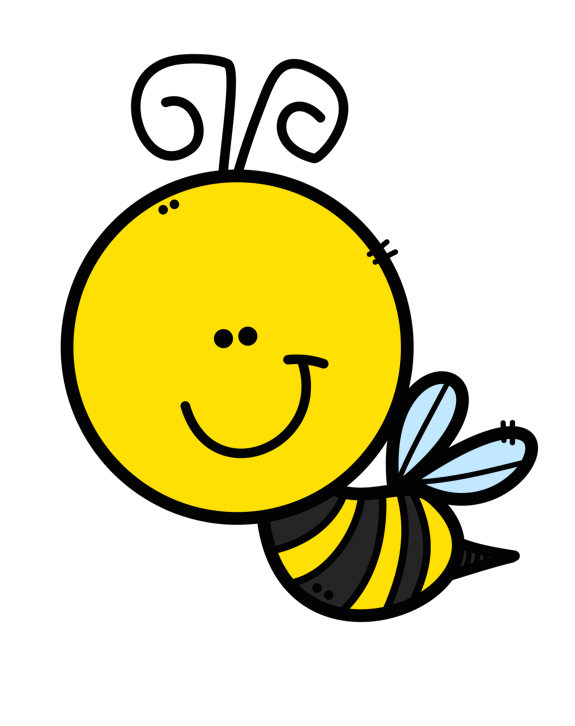 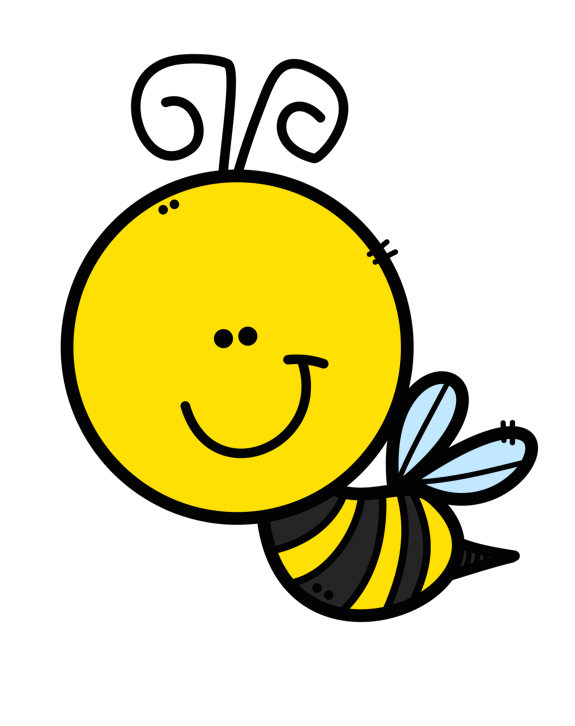 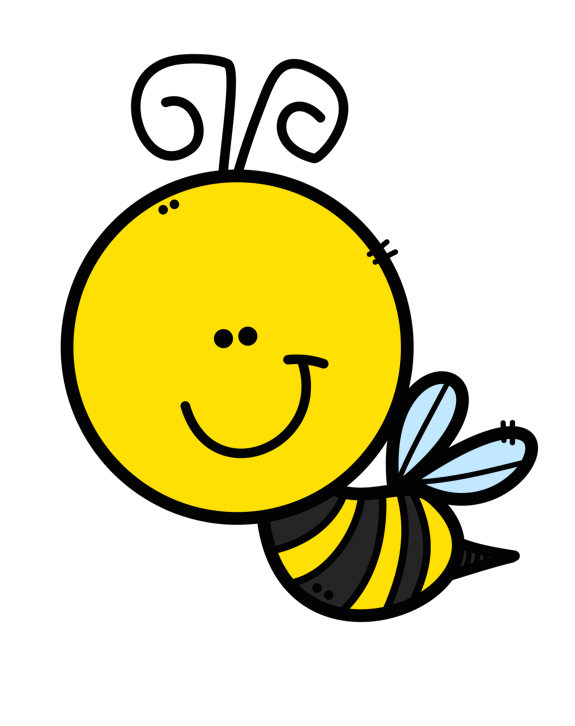 مكة
الطائف
المدينة
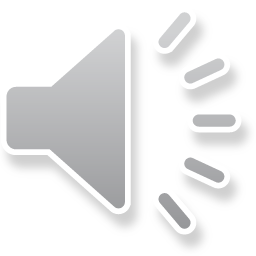 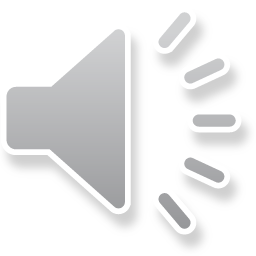 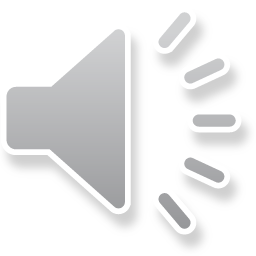